國立政治大學
電子公文系統
檔案管理教育訓練
講師:陳慧娉
系統框架介紹
點收、編目、立案作業
查詢檢索
簡報大網
借調
報表
稽核與安全
2
系統框架介紹
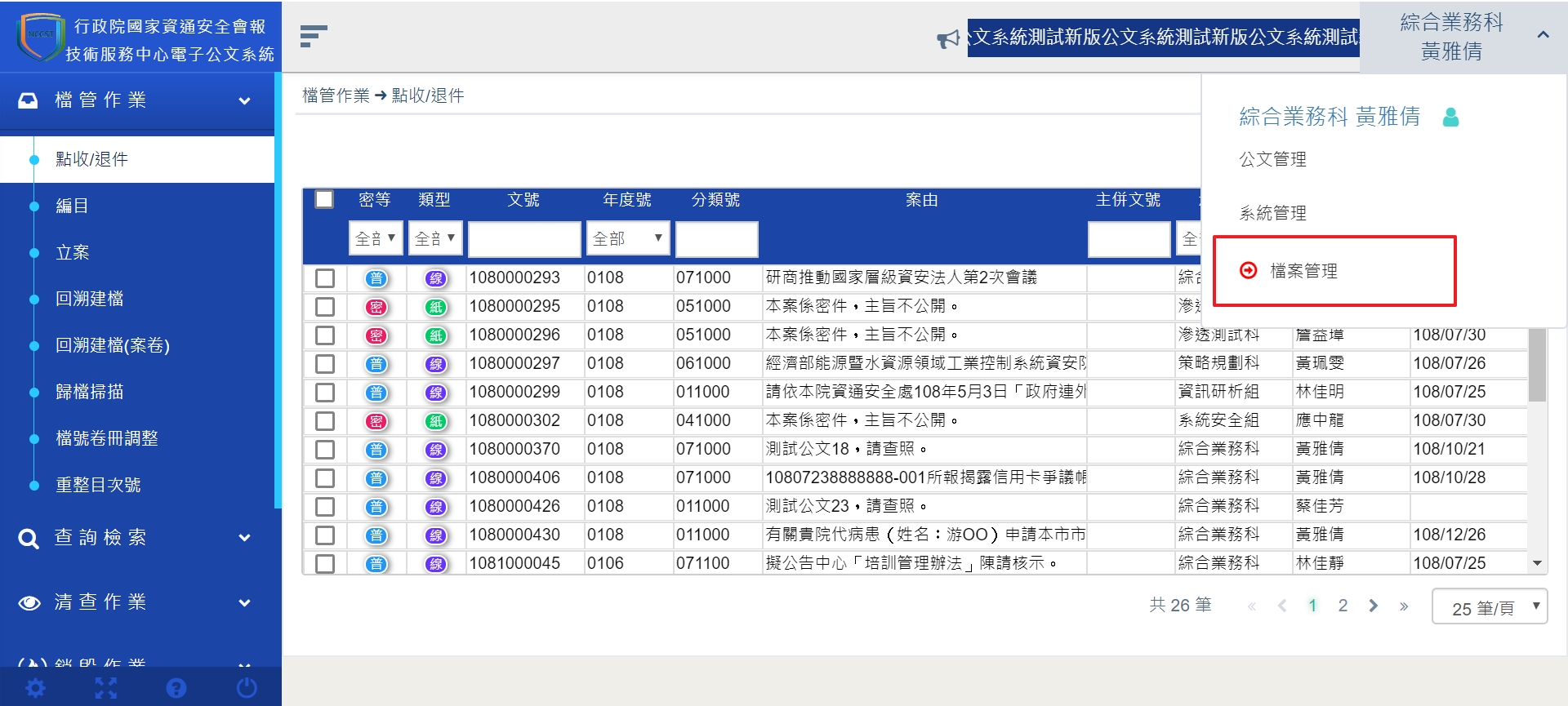 單位角色
及系統切换
3
系統框架介紹
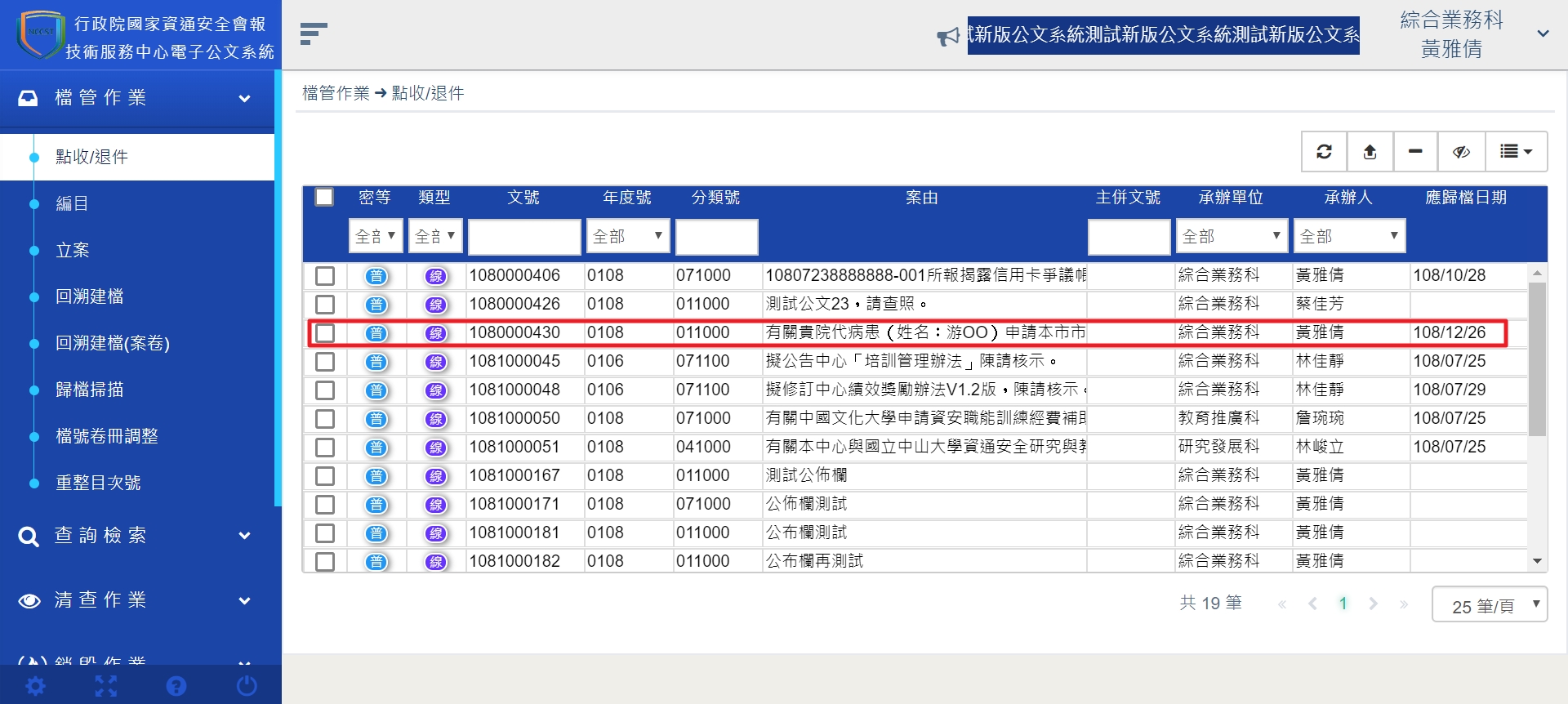 欄位快篩
輸入[文號]快搜
點選單筆
不同作業的節點
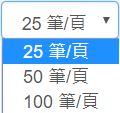 切換顯示每頁筆數
4
檔管作業-點收單筆檢視
點收
開啟檢視公文頁面
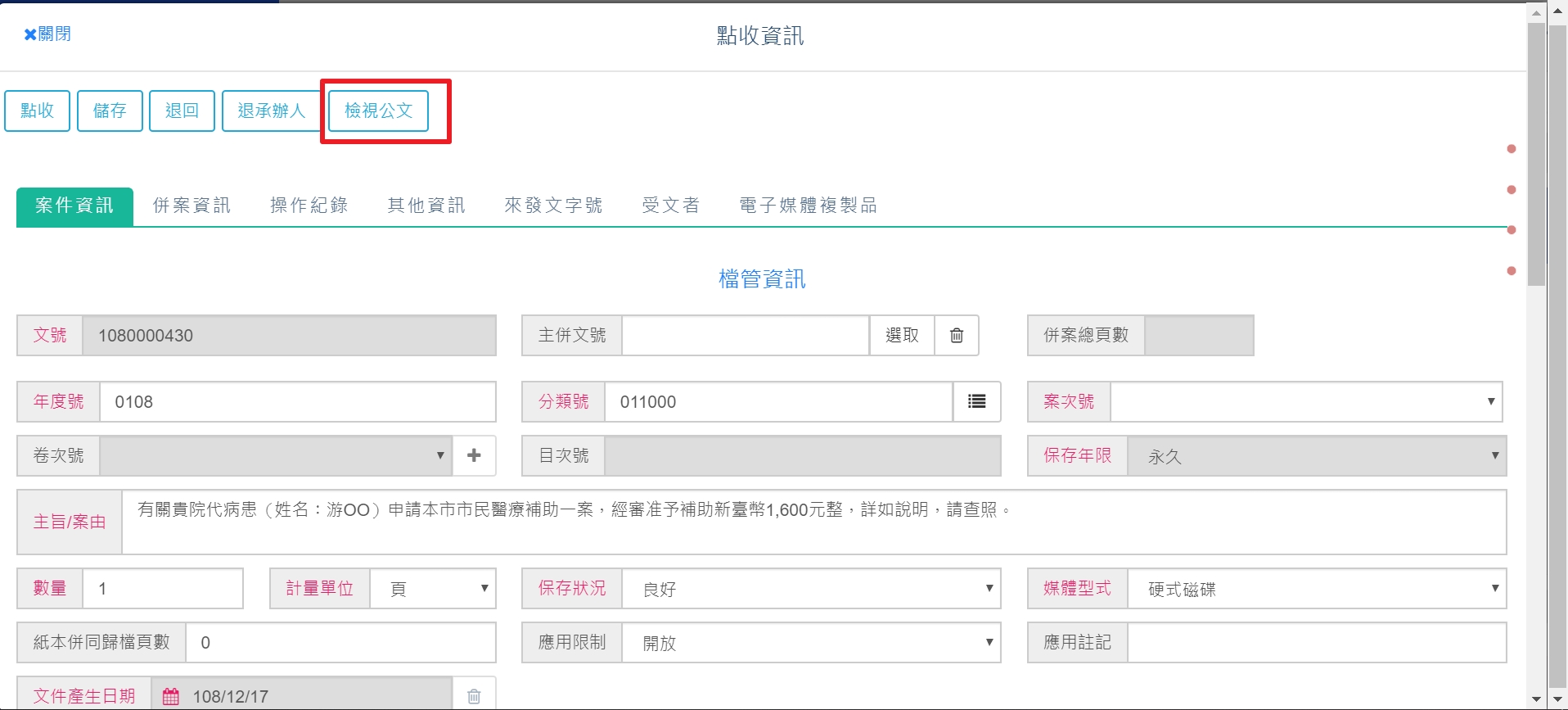 5
檔管作業-檢視公文
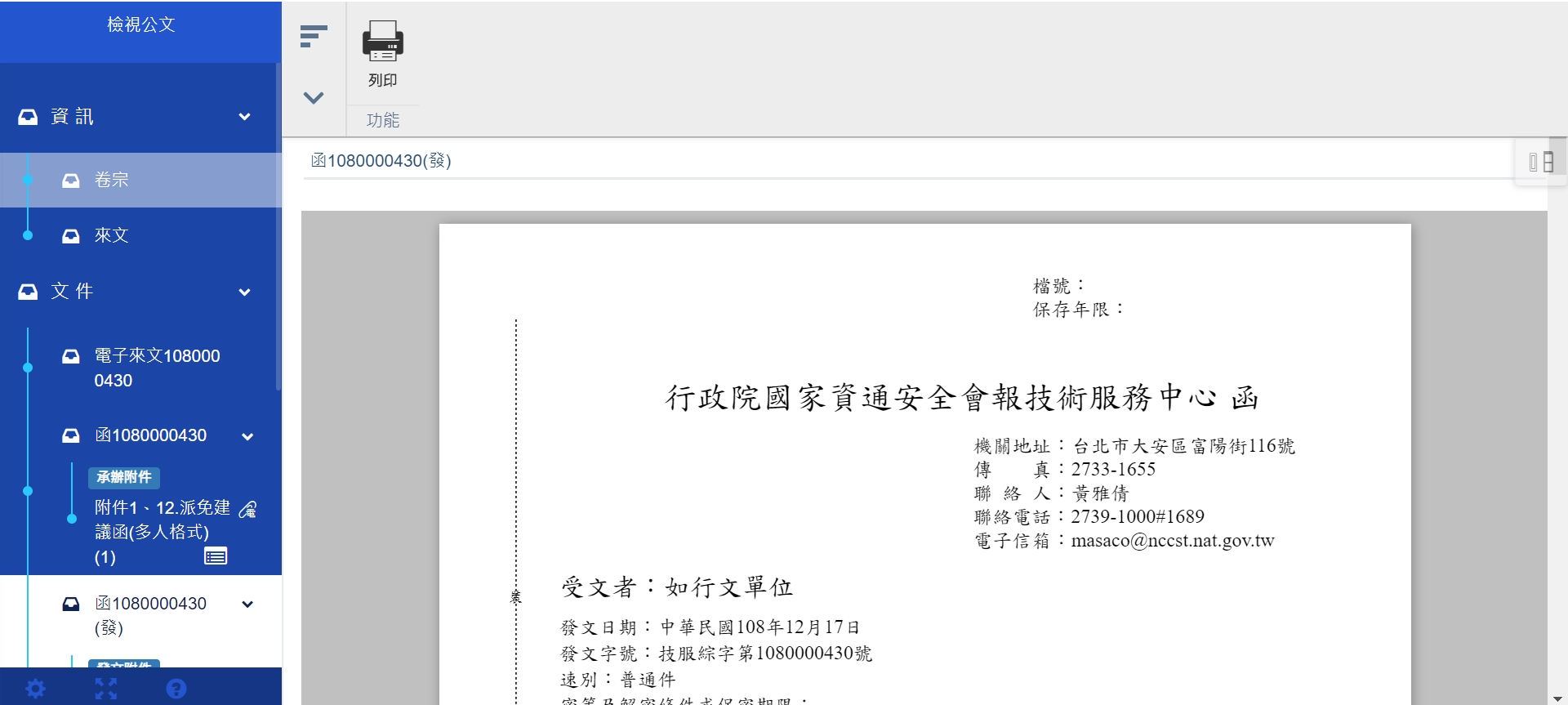 來文
函稿
發文
6
檔管作業-檢視公文
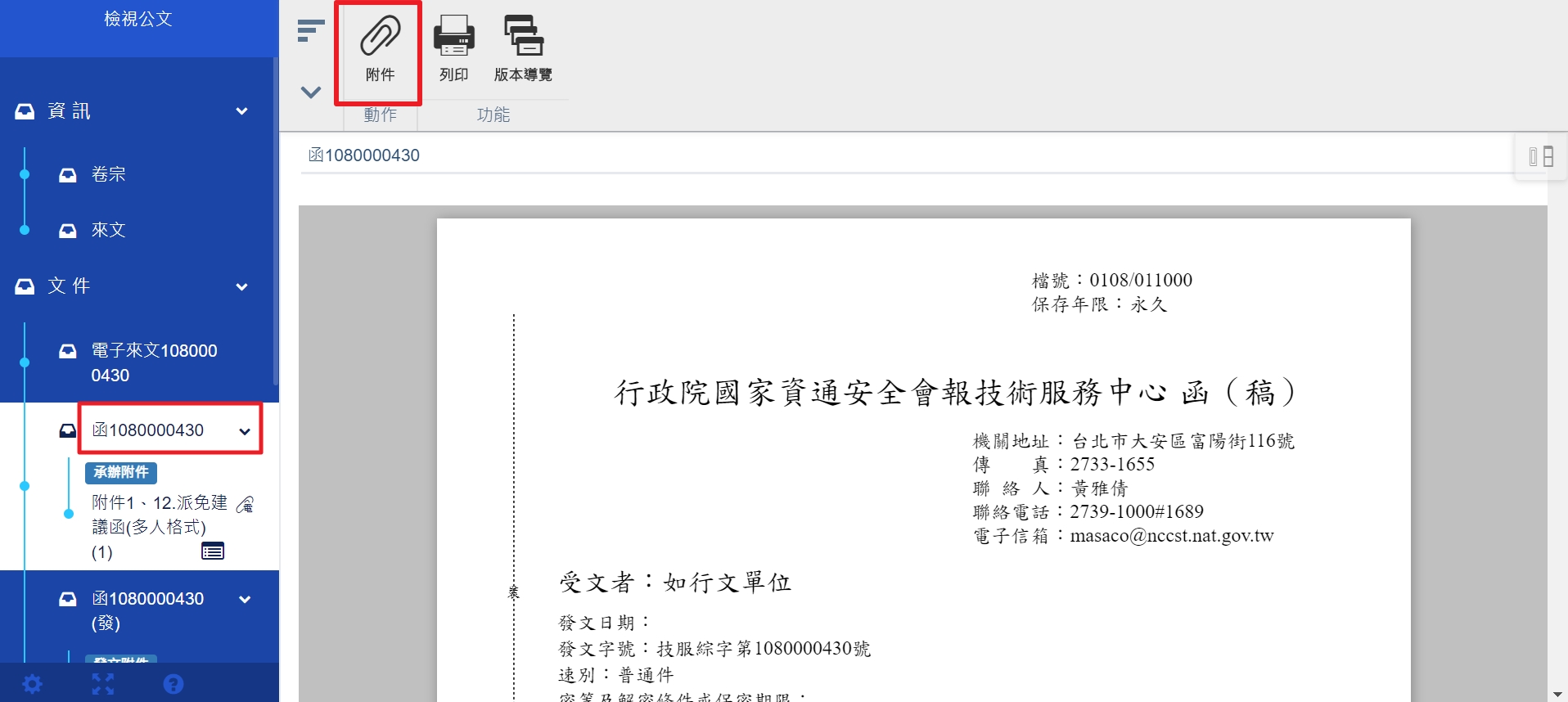 2
1
函稿
7
檔管作業-歸檔前夾附件
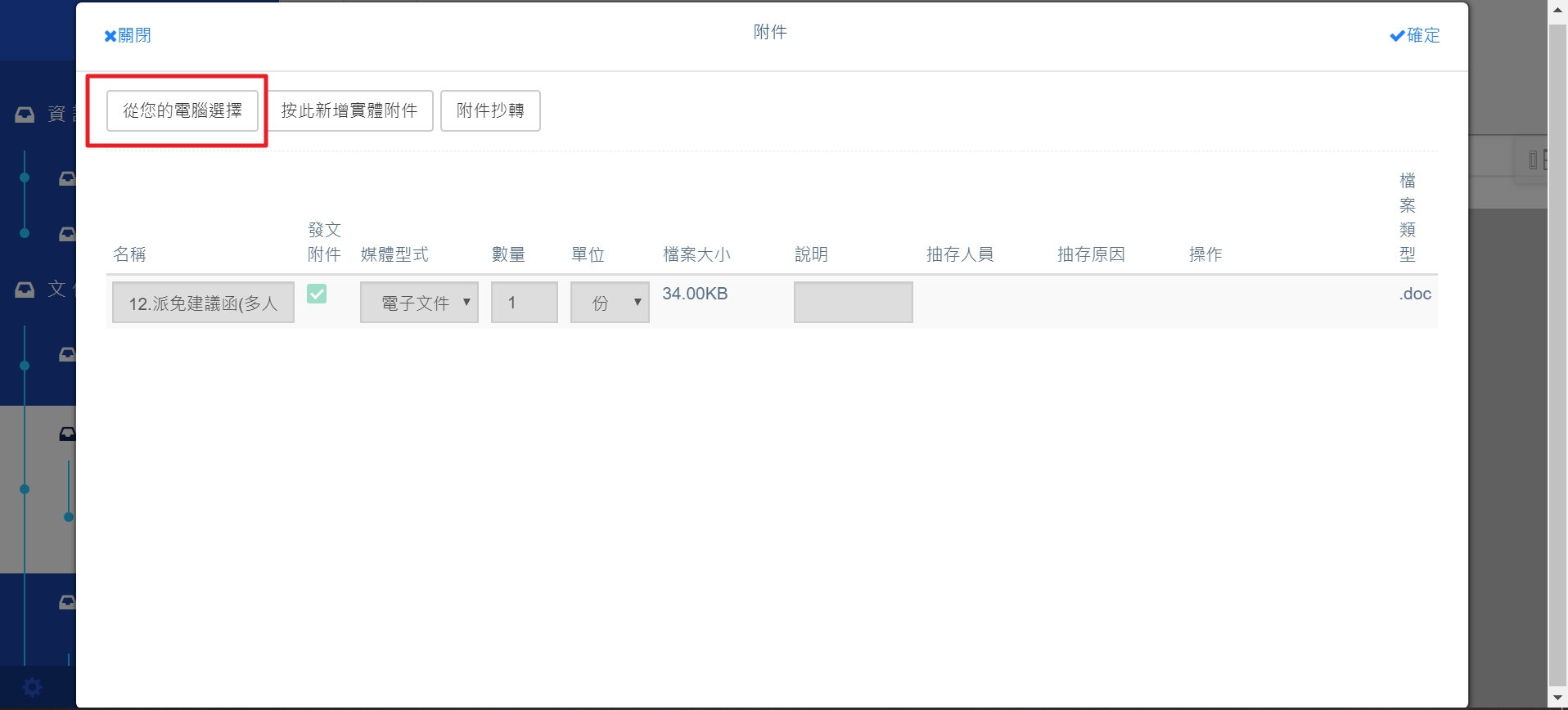 1
3
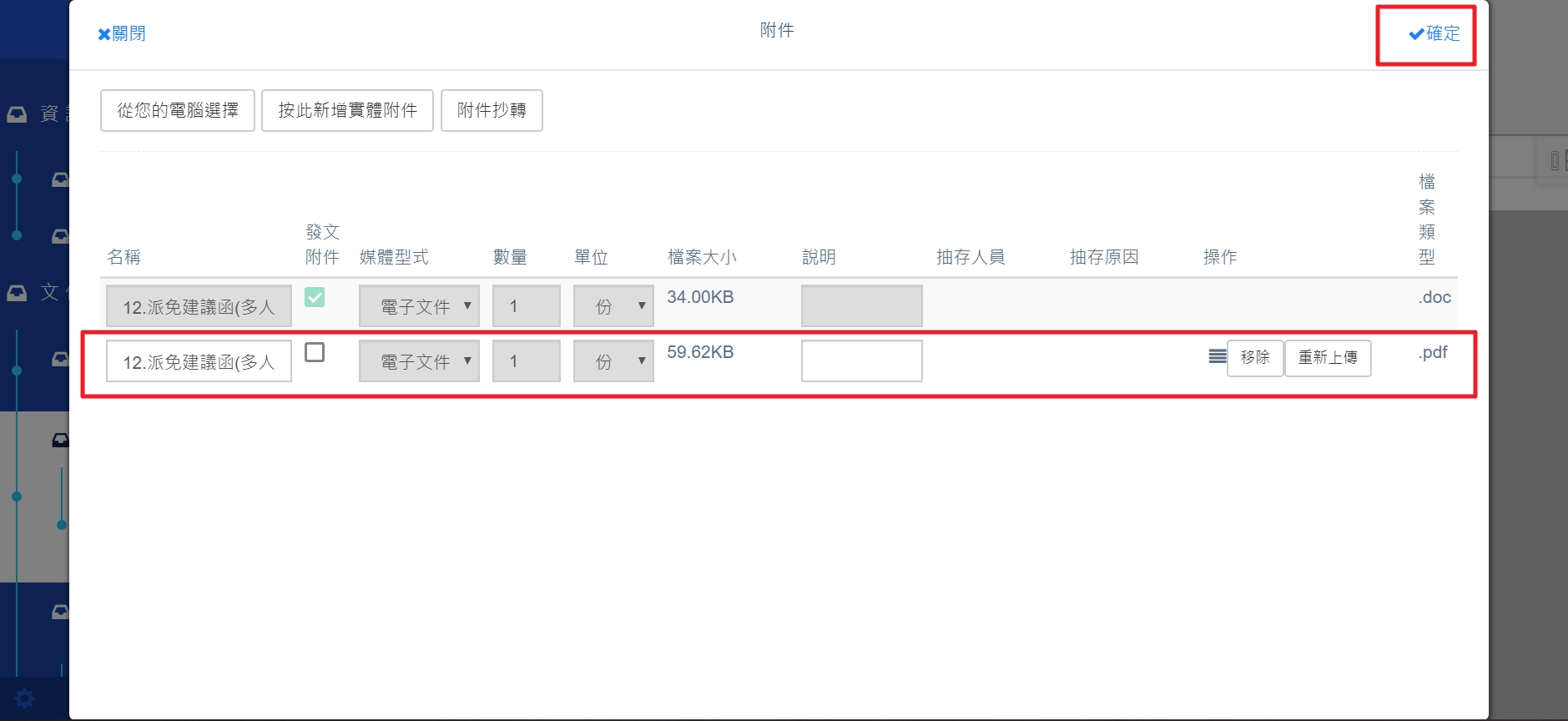 2
8
檔管作業-歸檔前夾附件
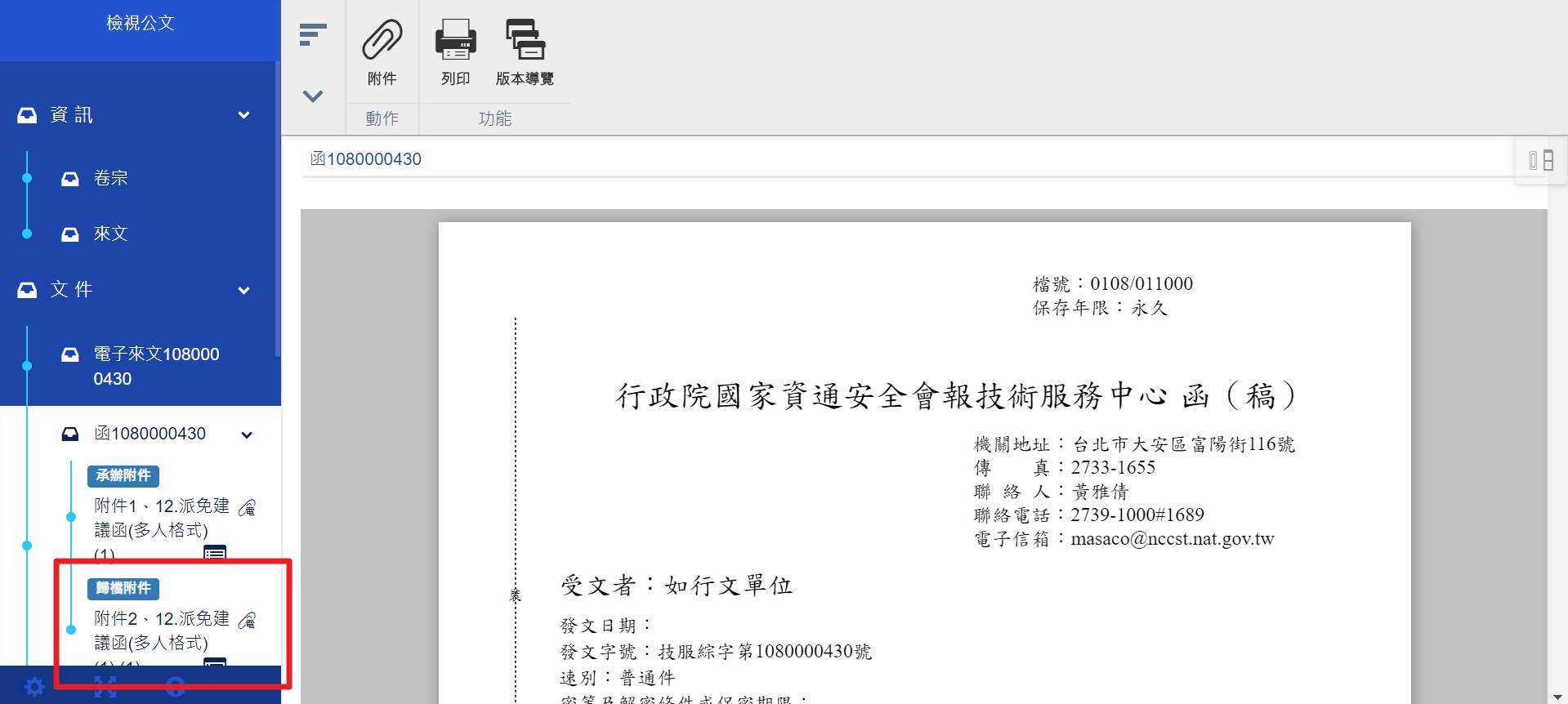 歸檔附件
9
檔管作業-批次點收
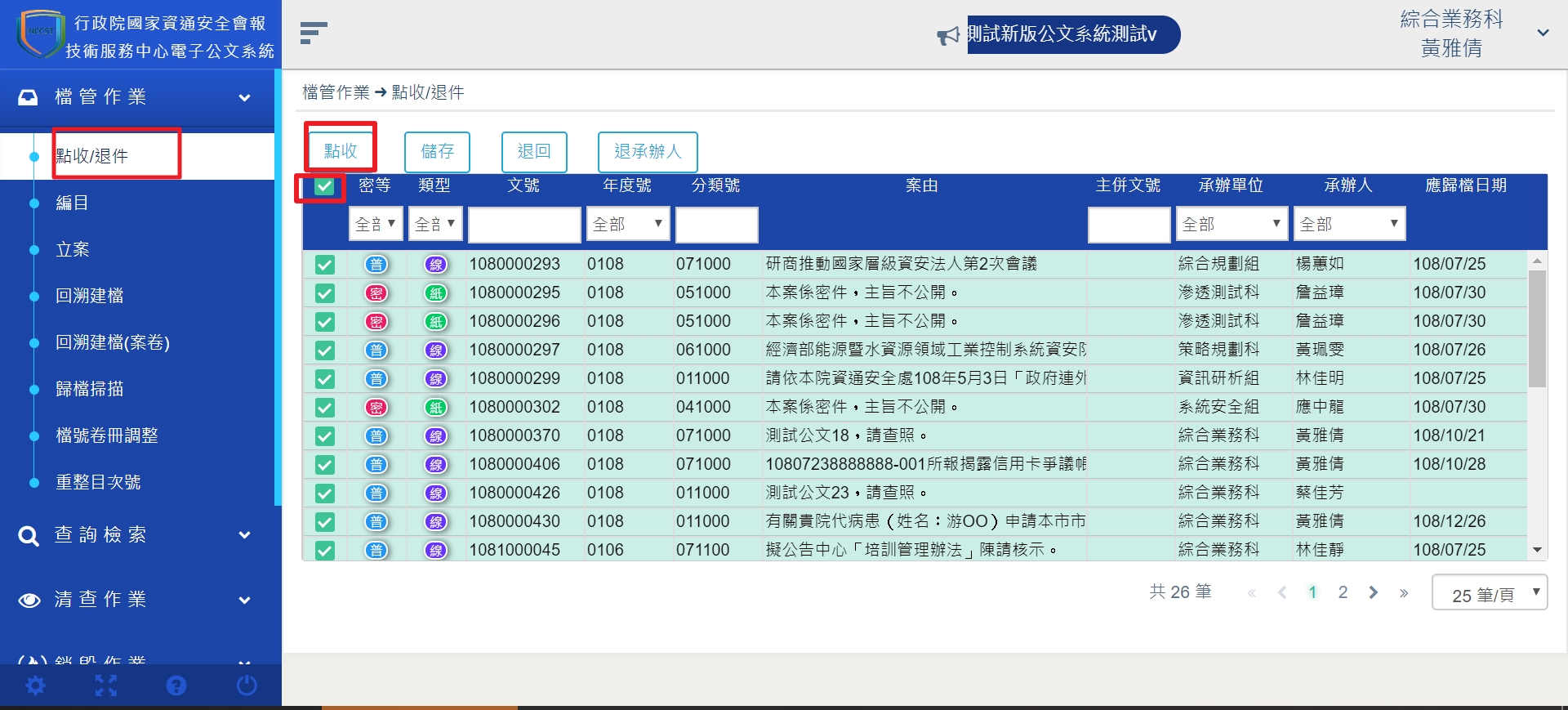 10
檔管作業-點收
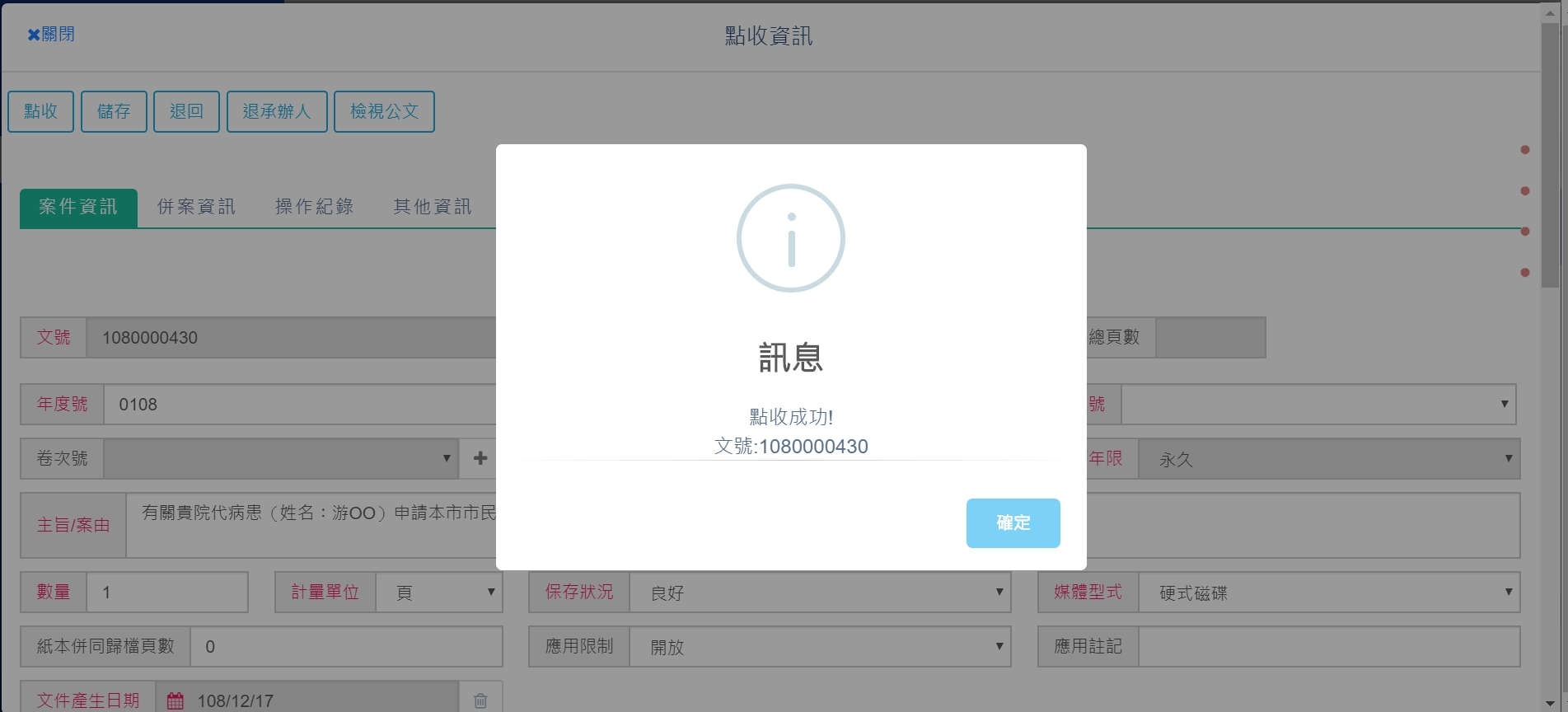 11
檔管作業-編目
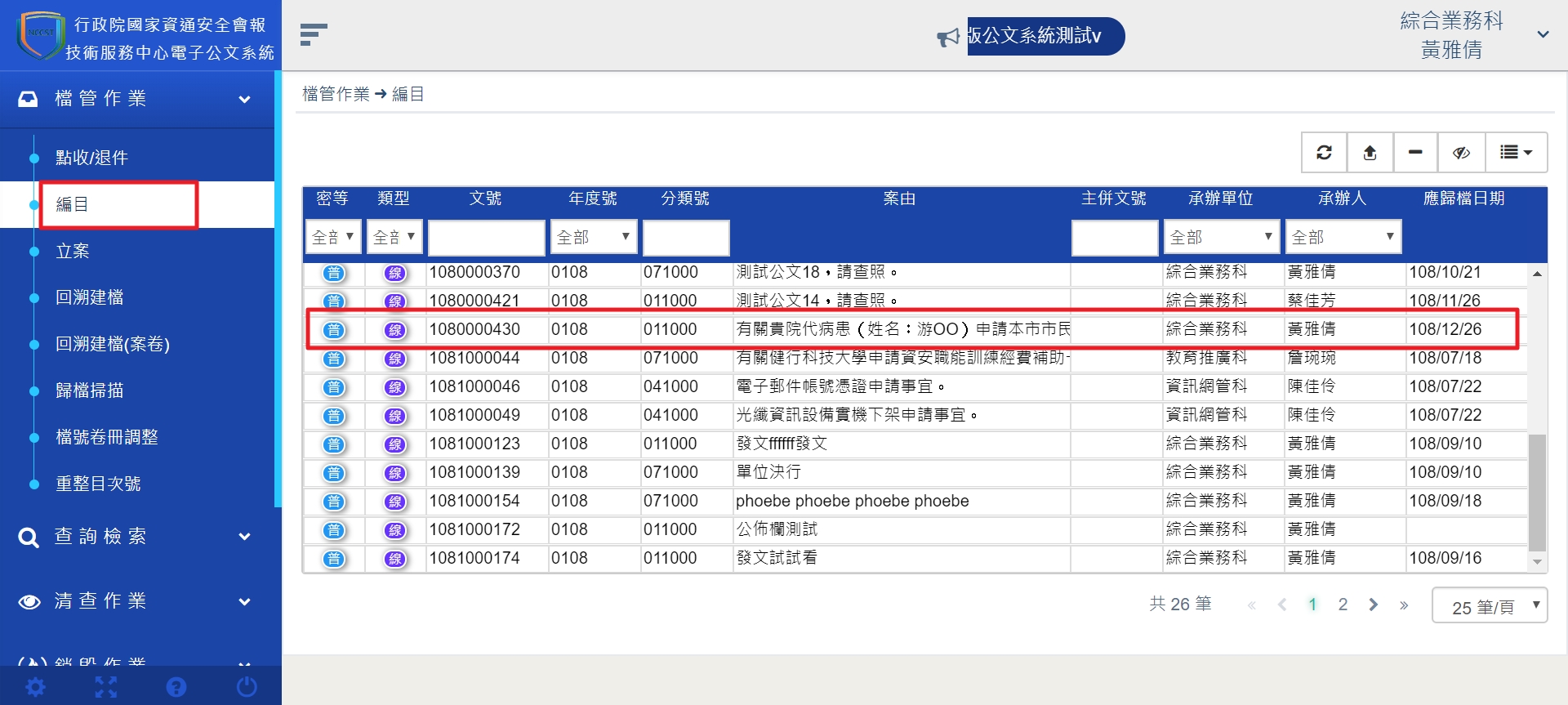 點擊欲編目的公文
12
檔管作業-編目
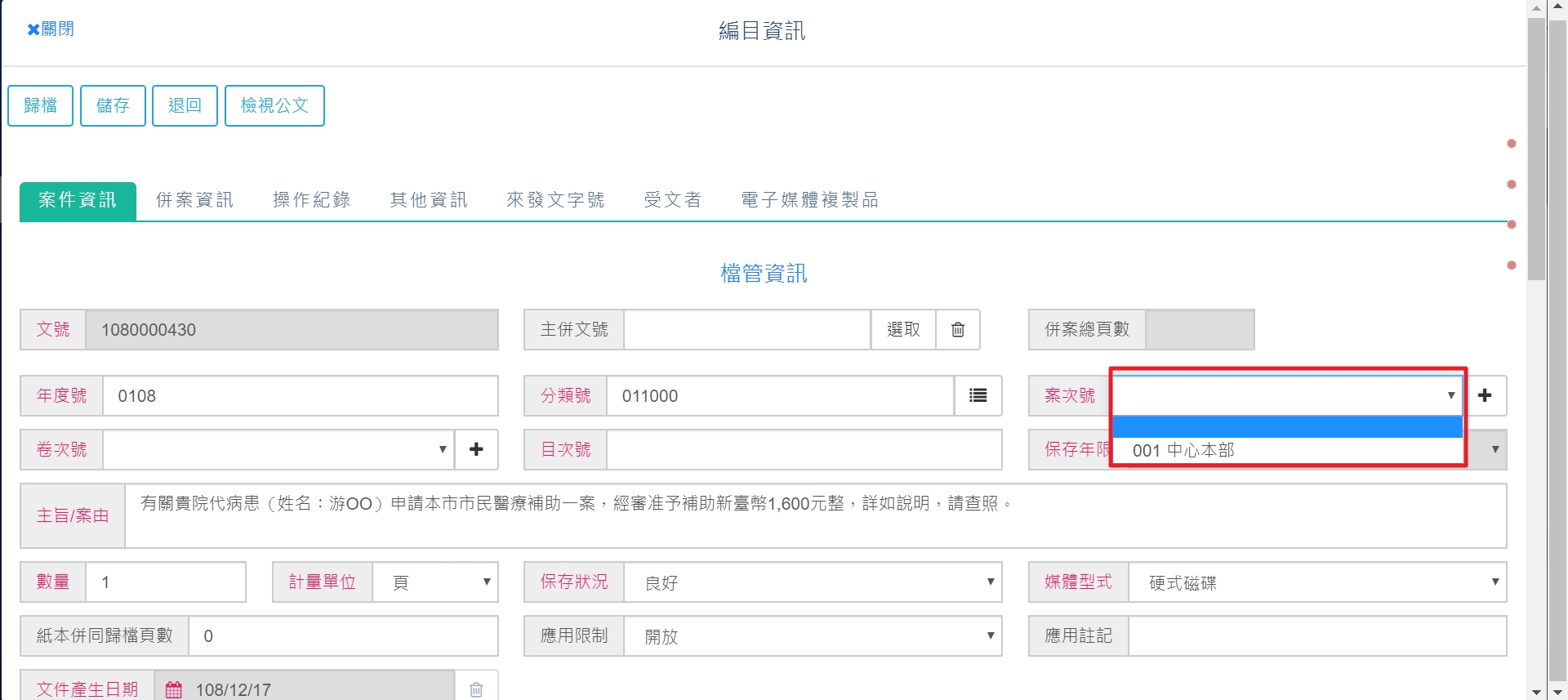 選取適合的案次
13
檔管作業-編目
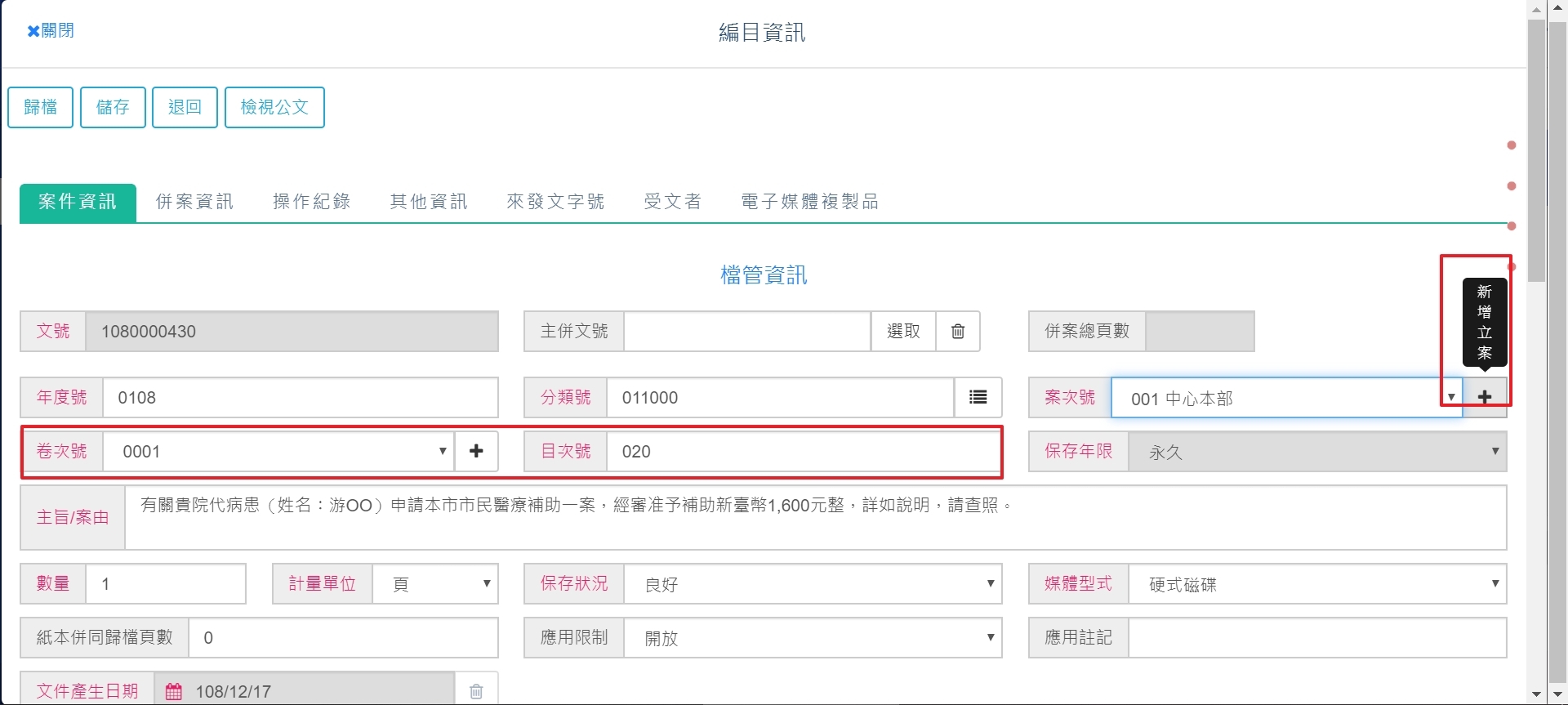 若無適合的案次，亦可新增立案
選取適合的案次後，自動帶入卷次、目次號
14
檔管作業-立案
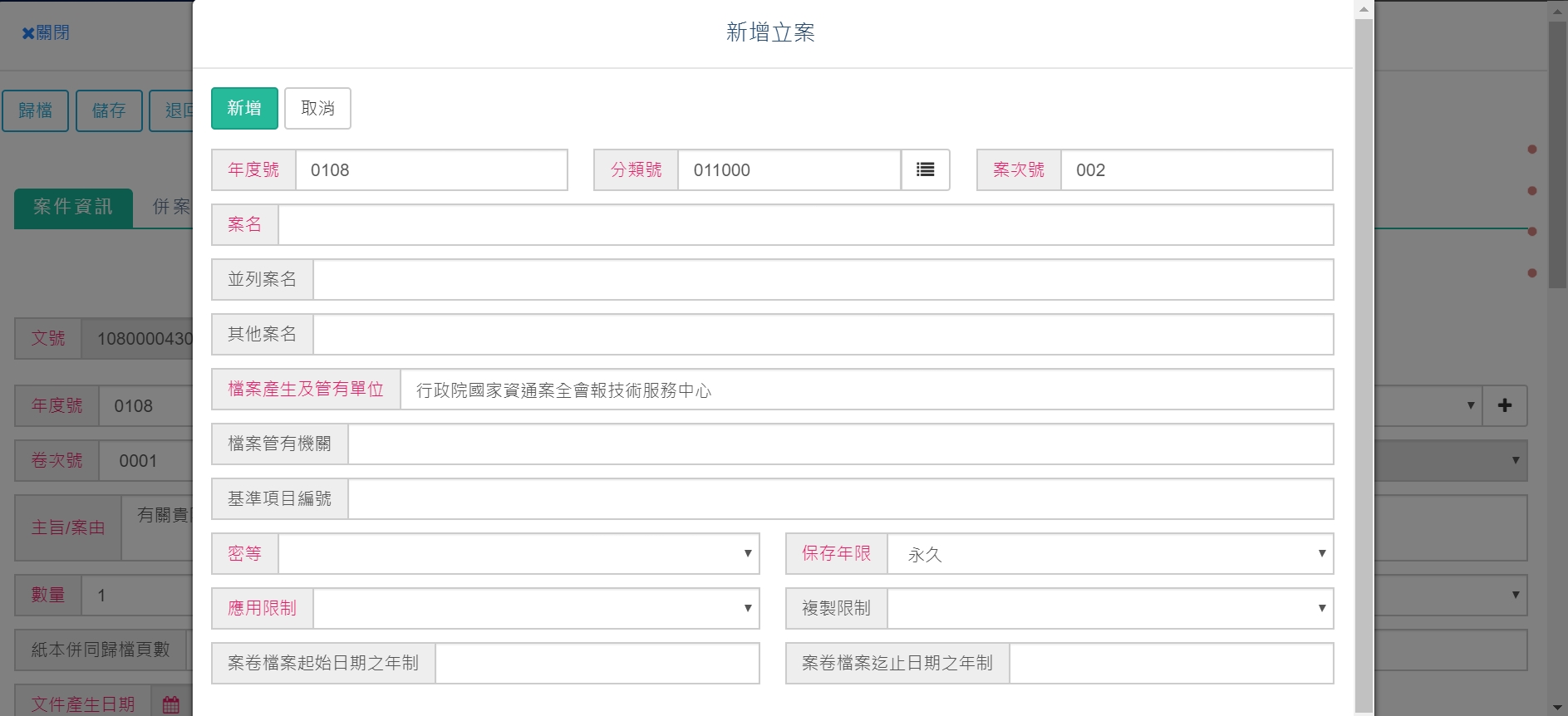 15
檔管作業-立案
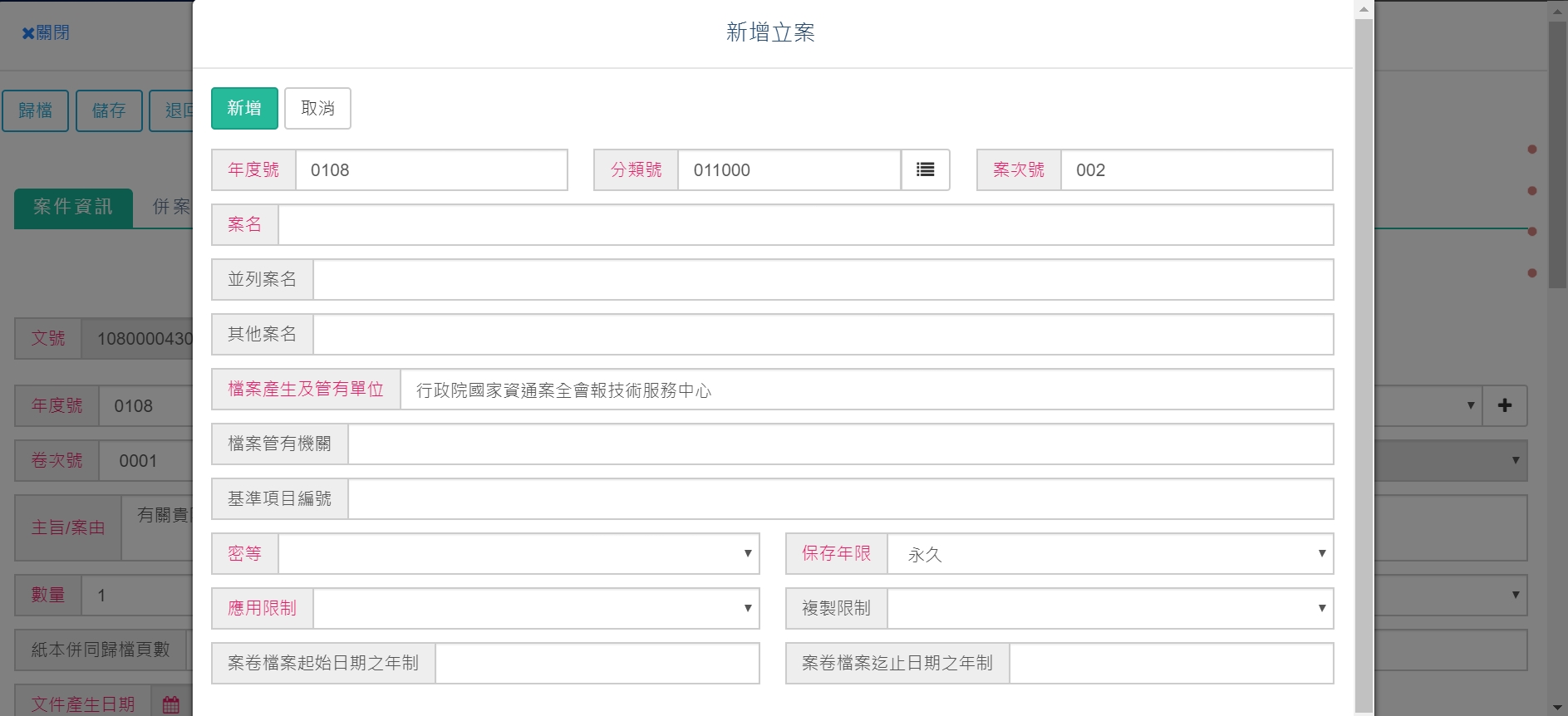 16
檔管作業-歸檔
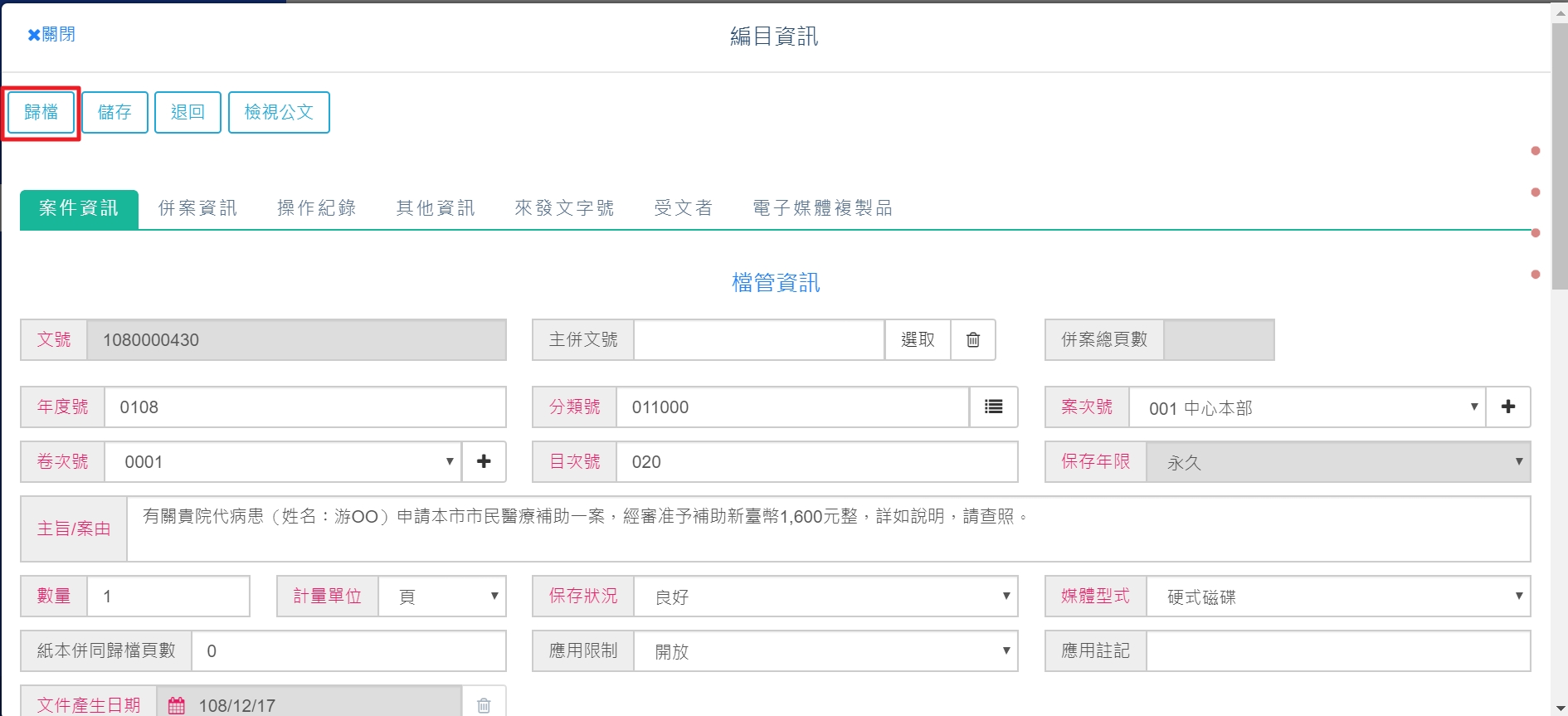 17
查詢檢索-案件綜合查詢
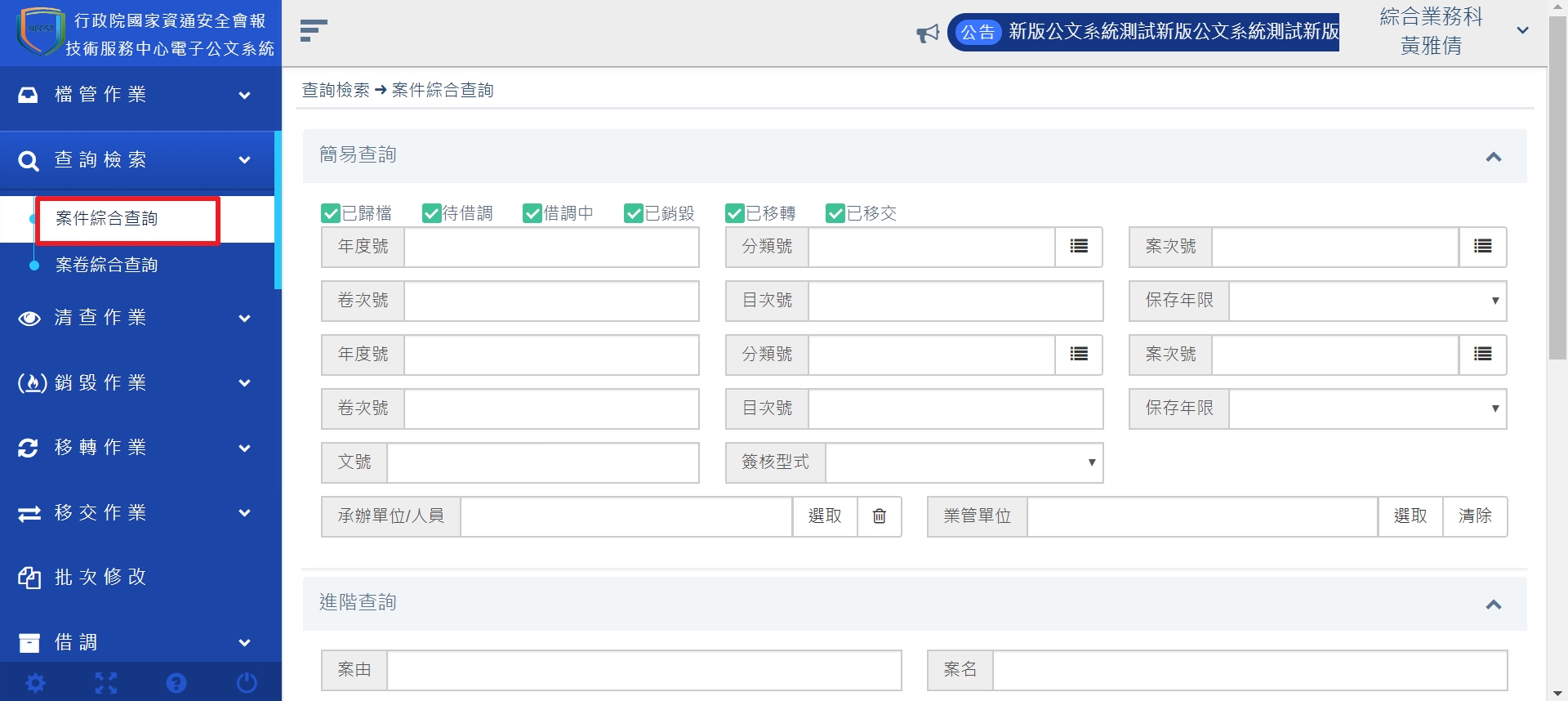 18
查詢檢索-案件綜合查詢
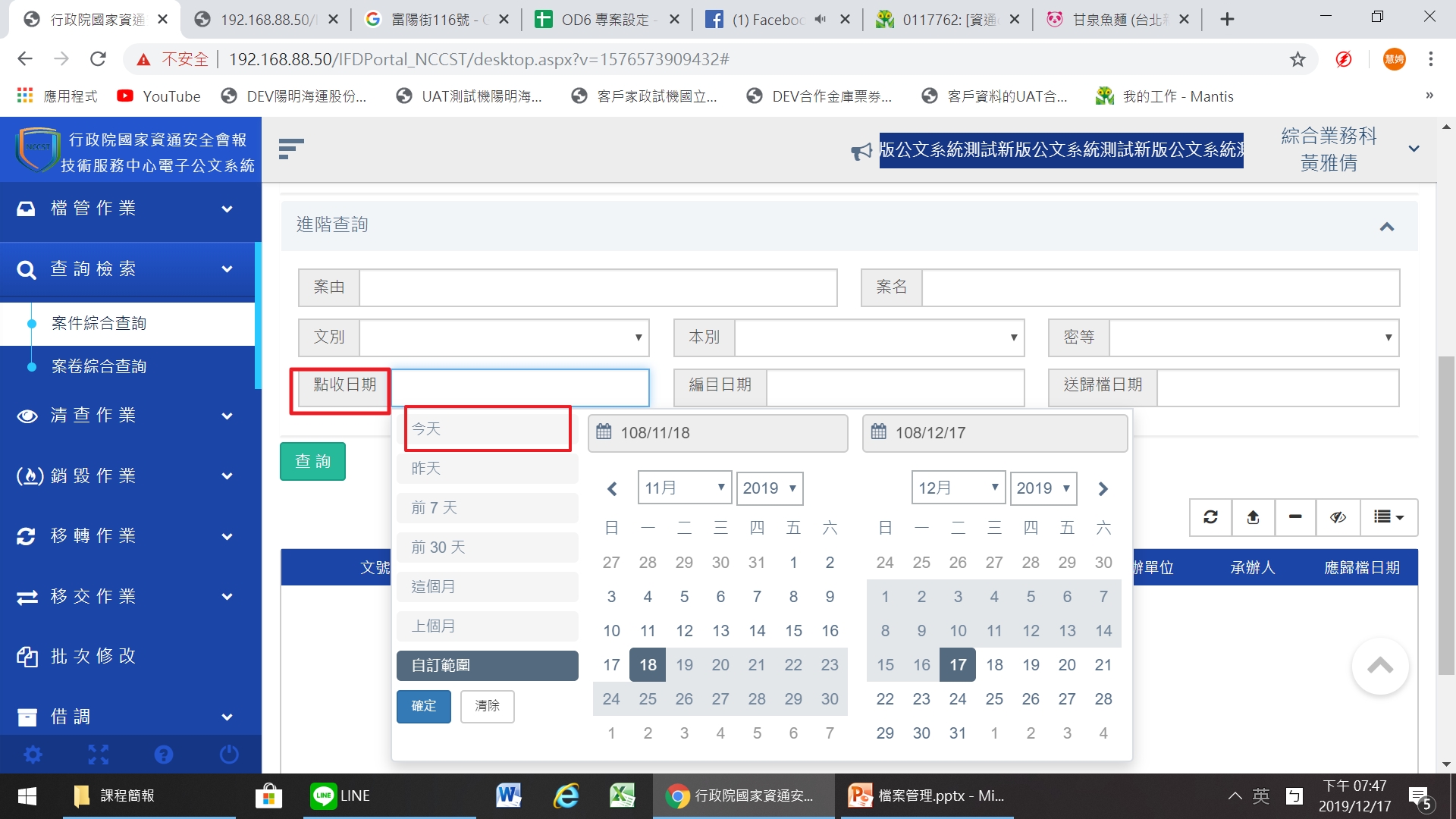 19
查詢檢索-案件綜合查詢
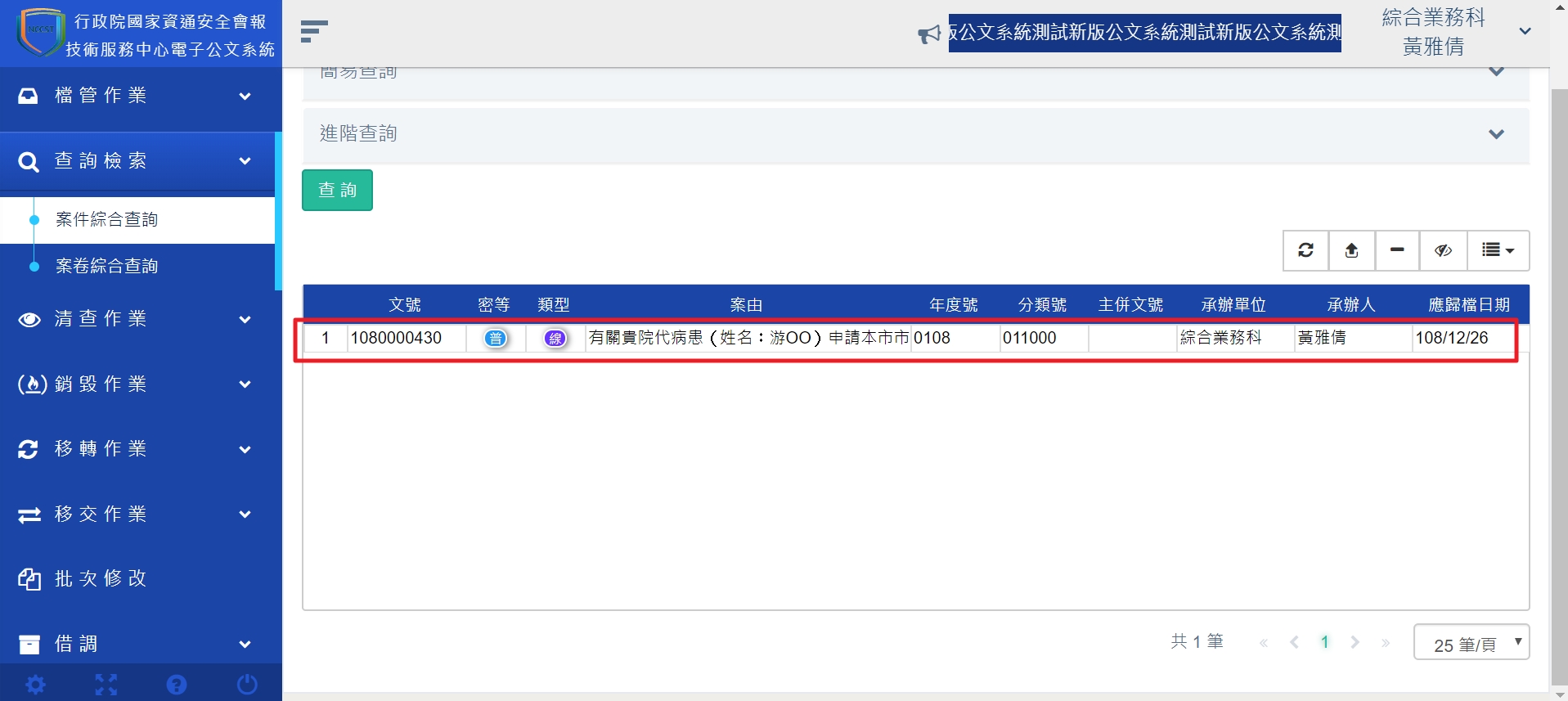 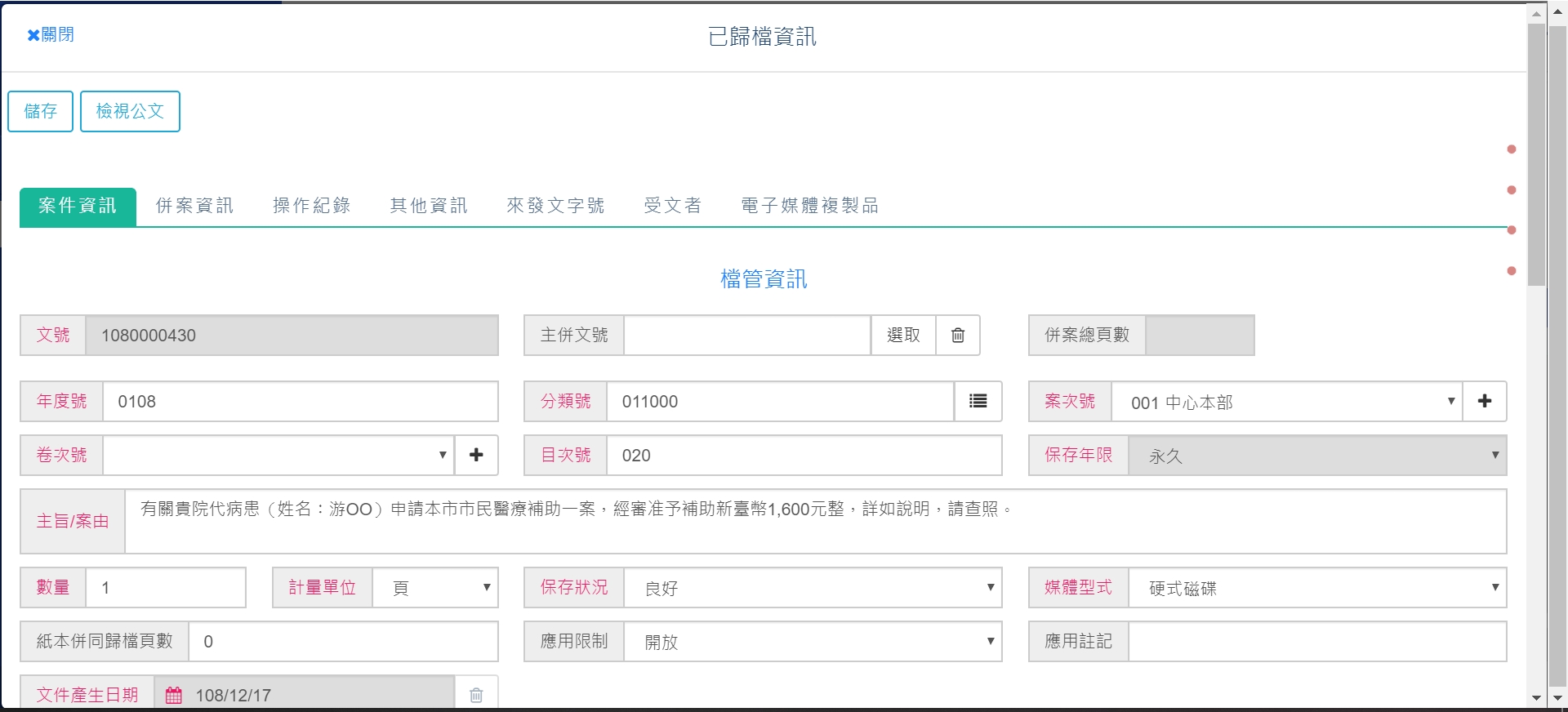 20
查詢檢索-案件綜合查詢
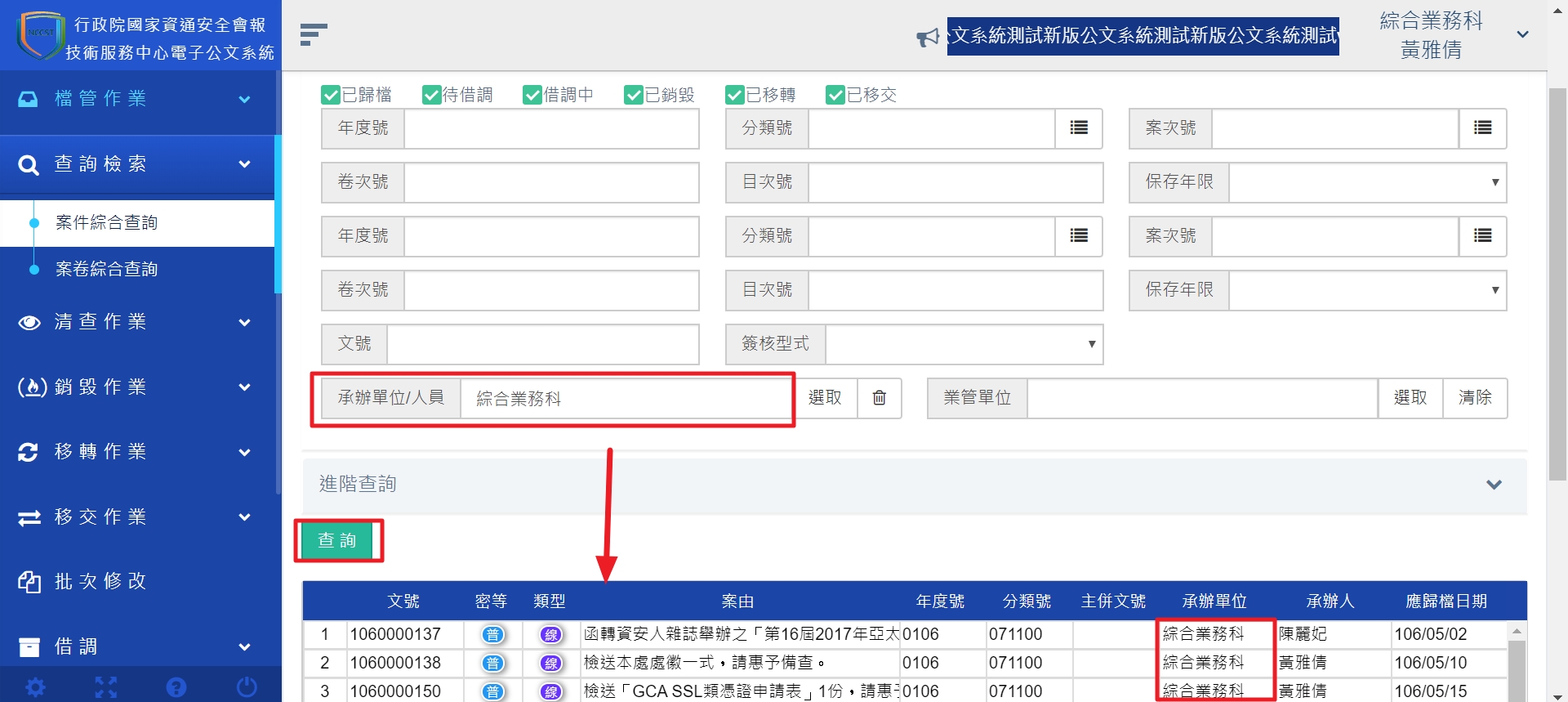 21
查詢檢索-案卷綜合查詢
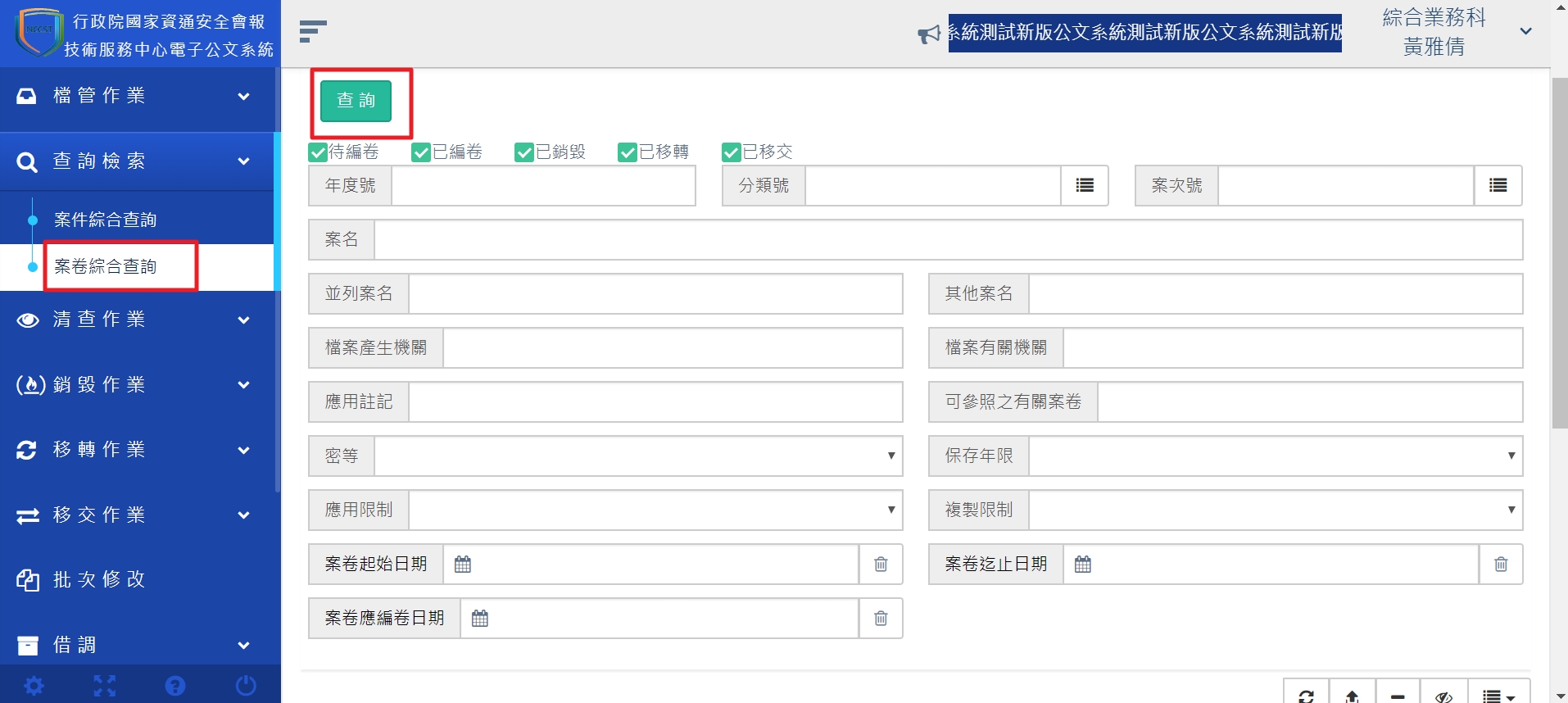 22
查詢檢索-案卷綜合查詢
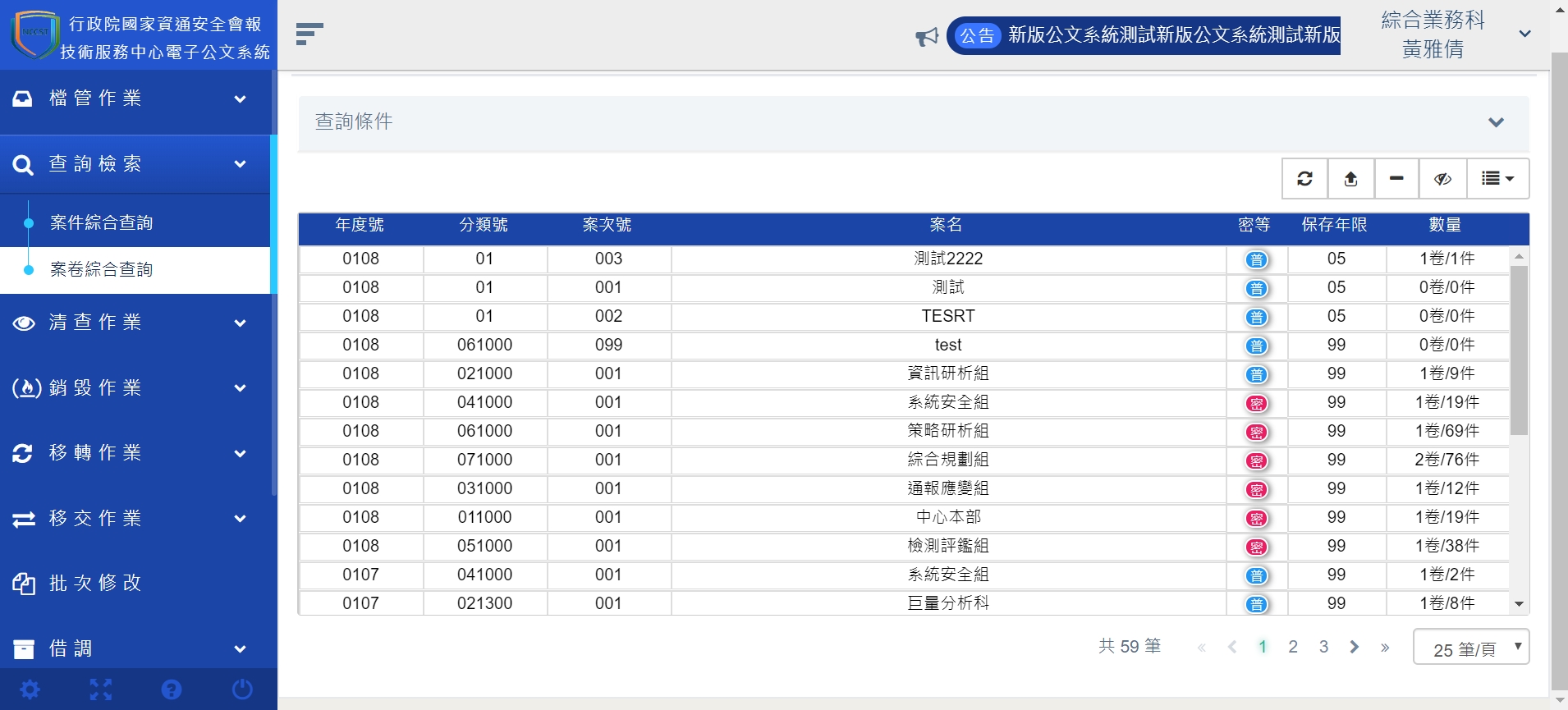 點擊可開啟
23
查詢檢索-案卷綜合查詢
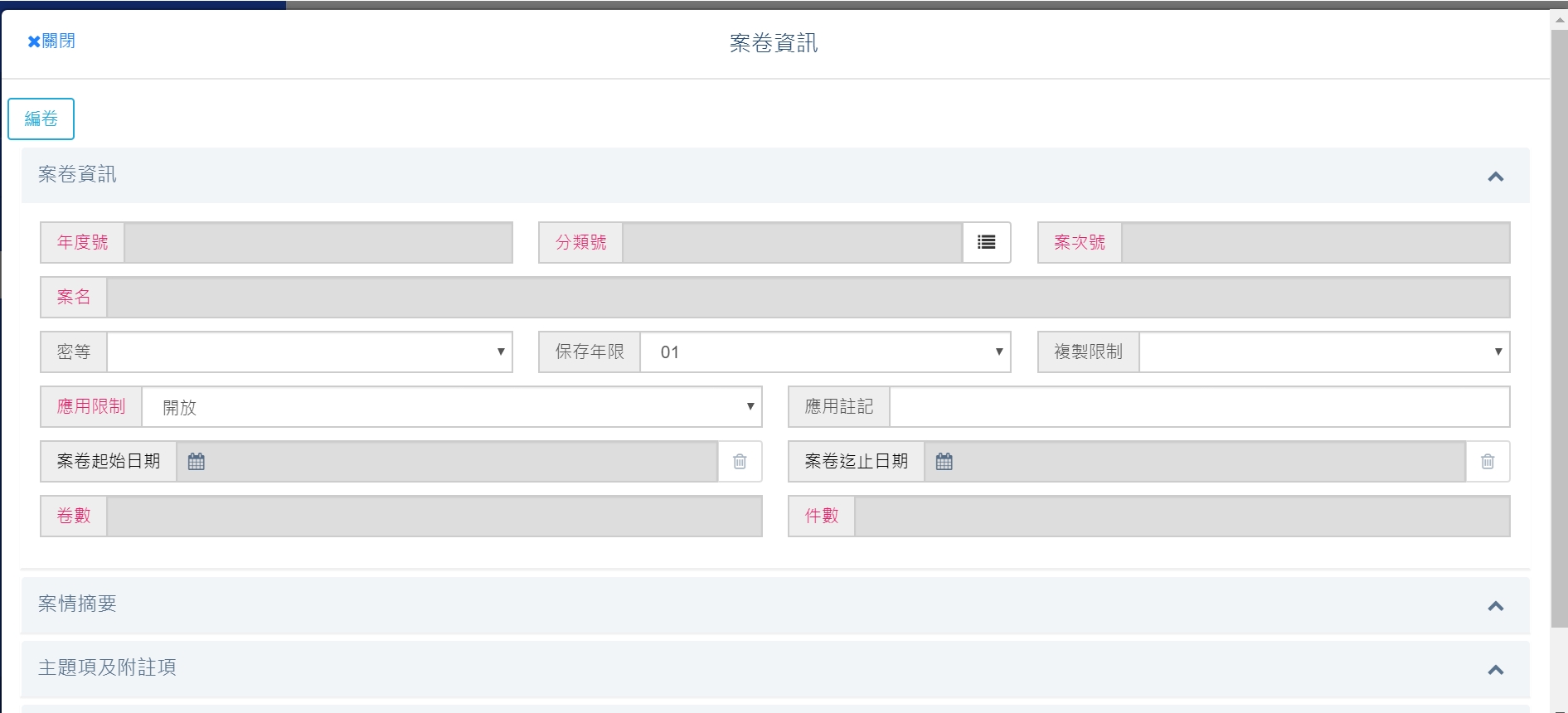 點擊可開啟
24
借調-
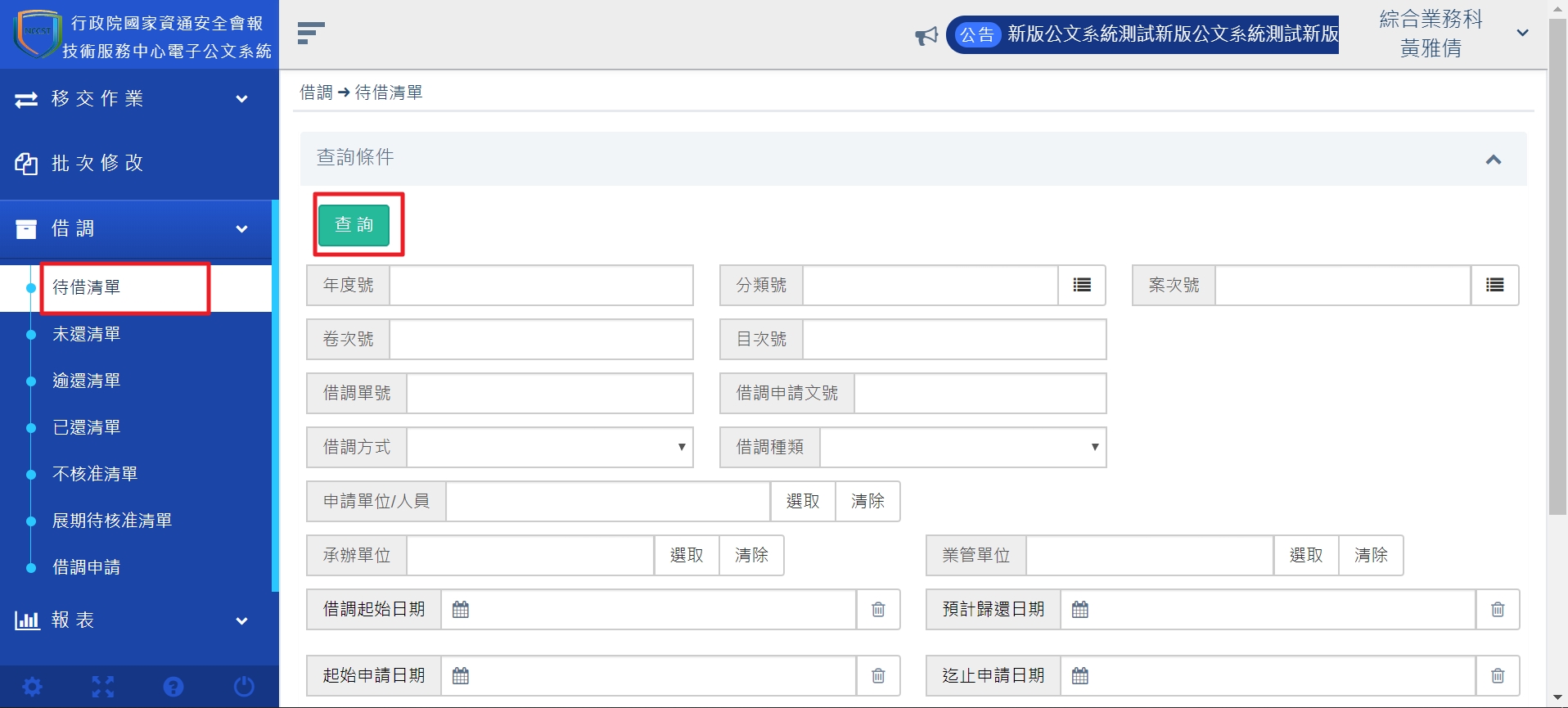 查詢調案申請
25
借調-
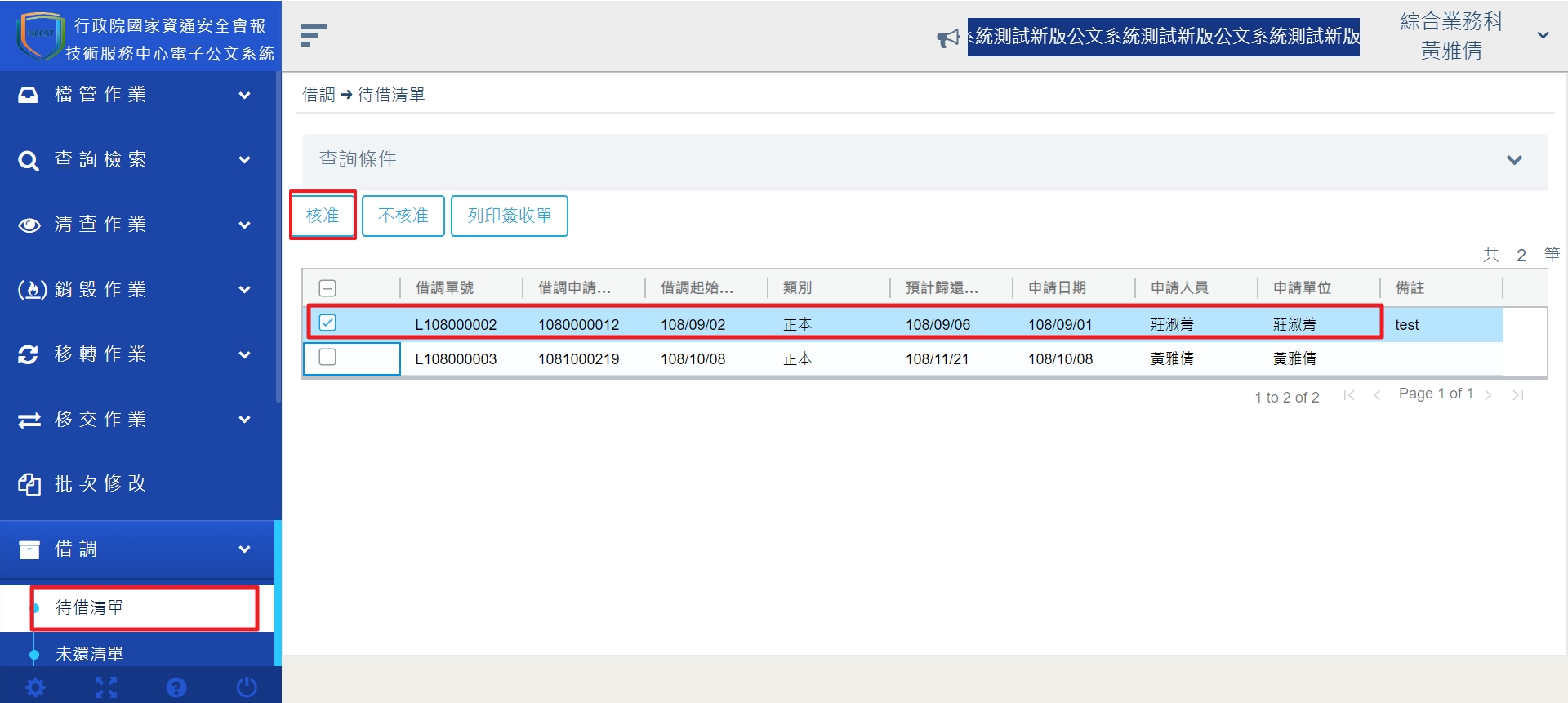 核准調案申請
26
借調-檔管人員代填調案申請
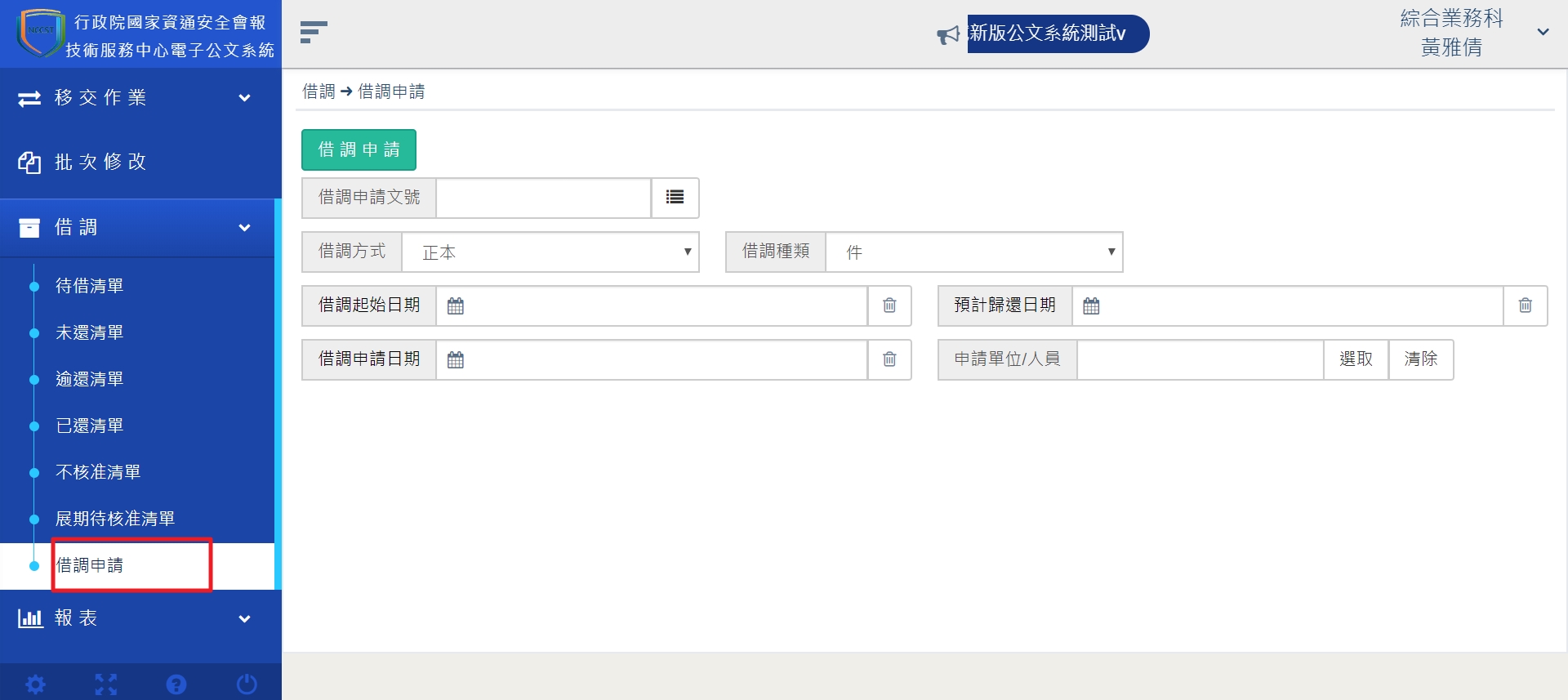 查詢文號
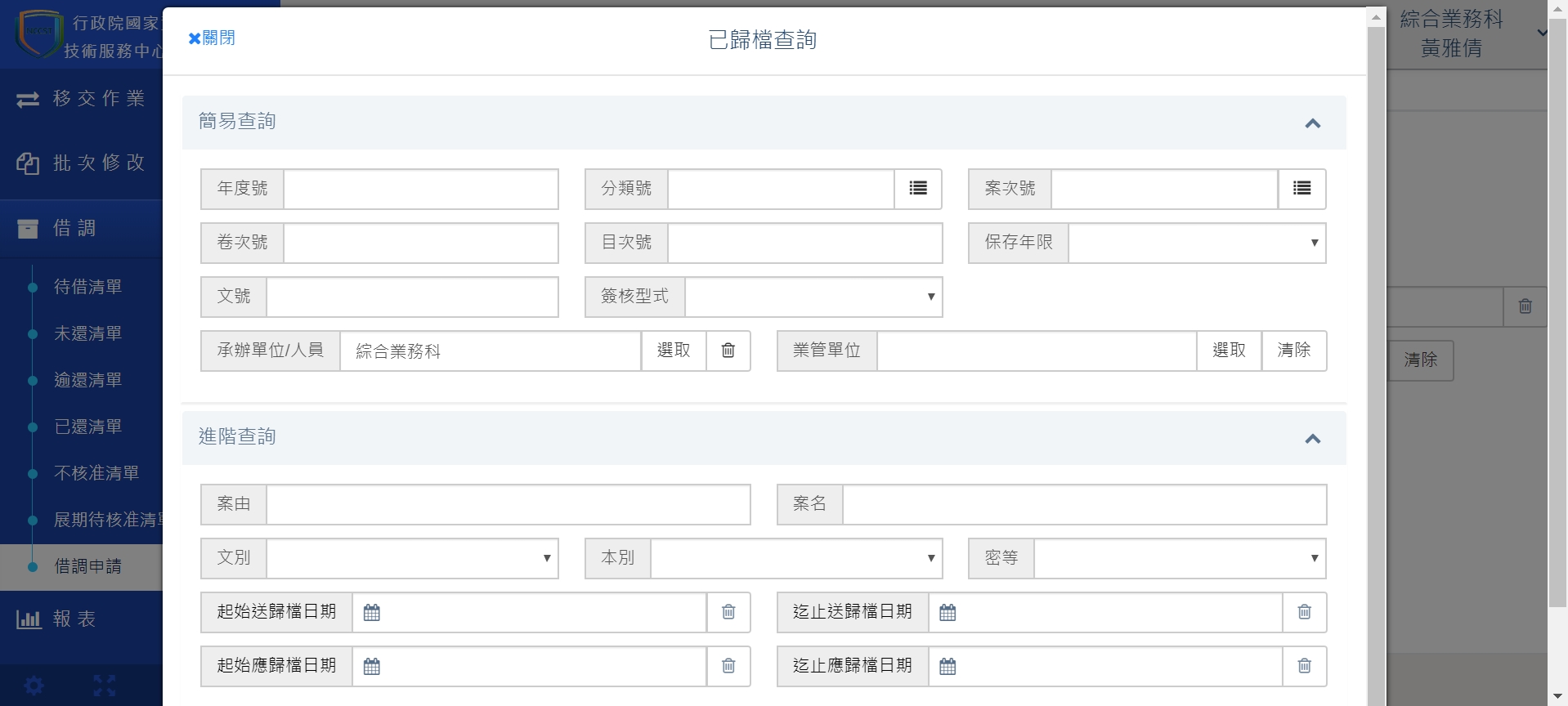 27
報表(6/7)
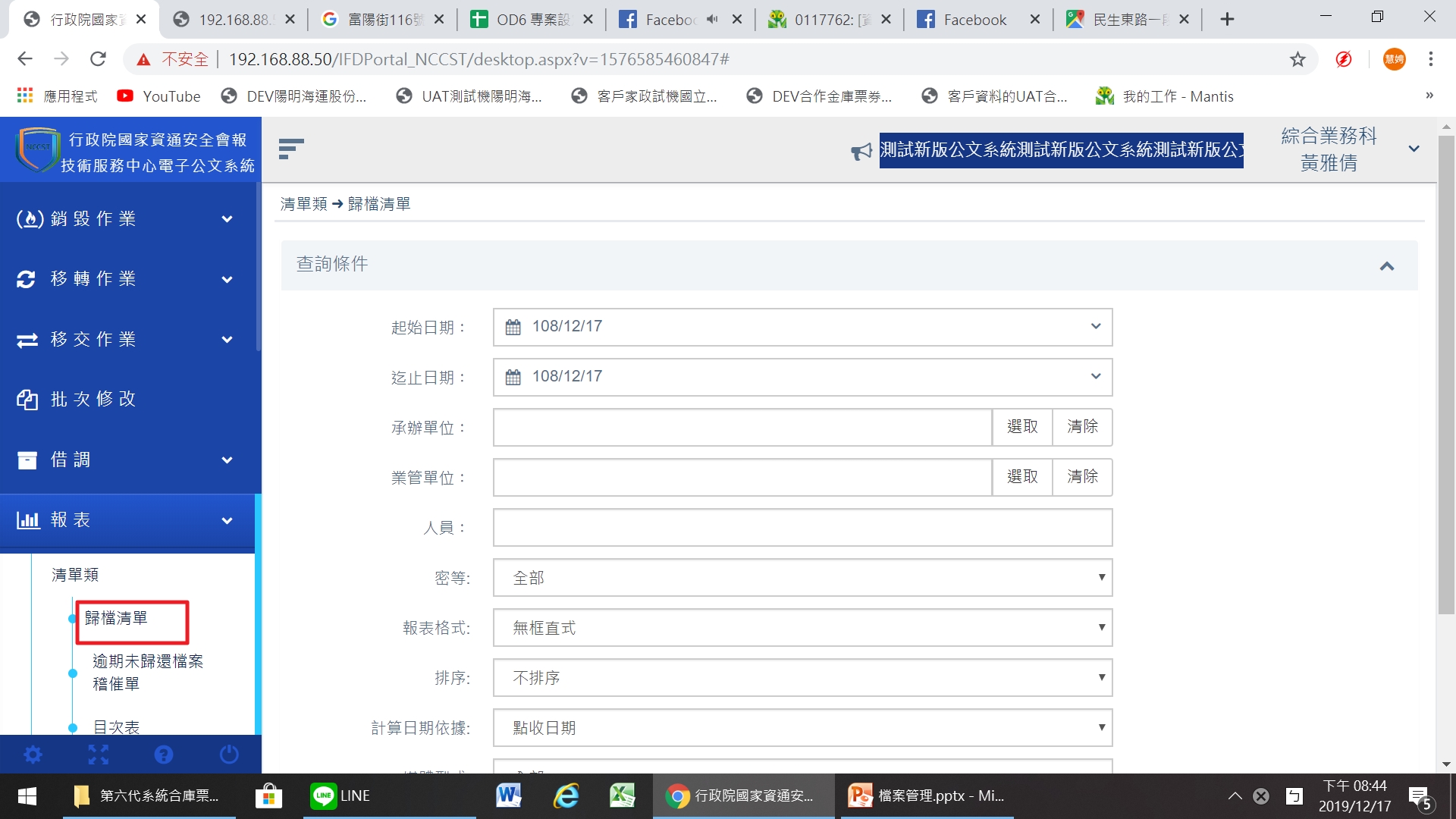 下載為 excel檔
28
報表
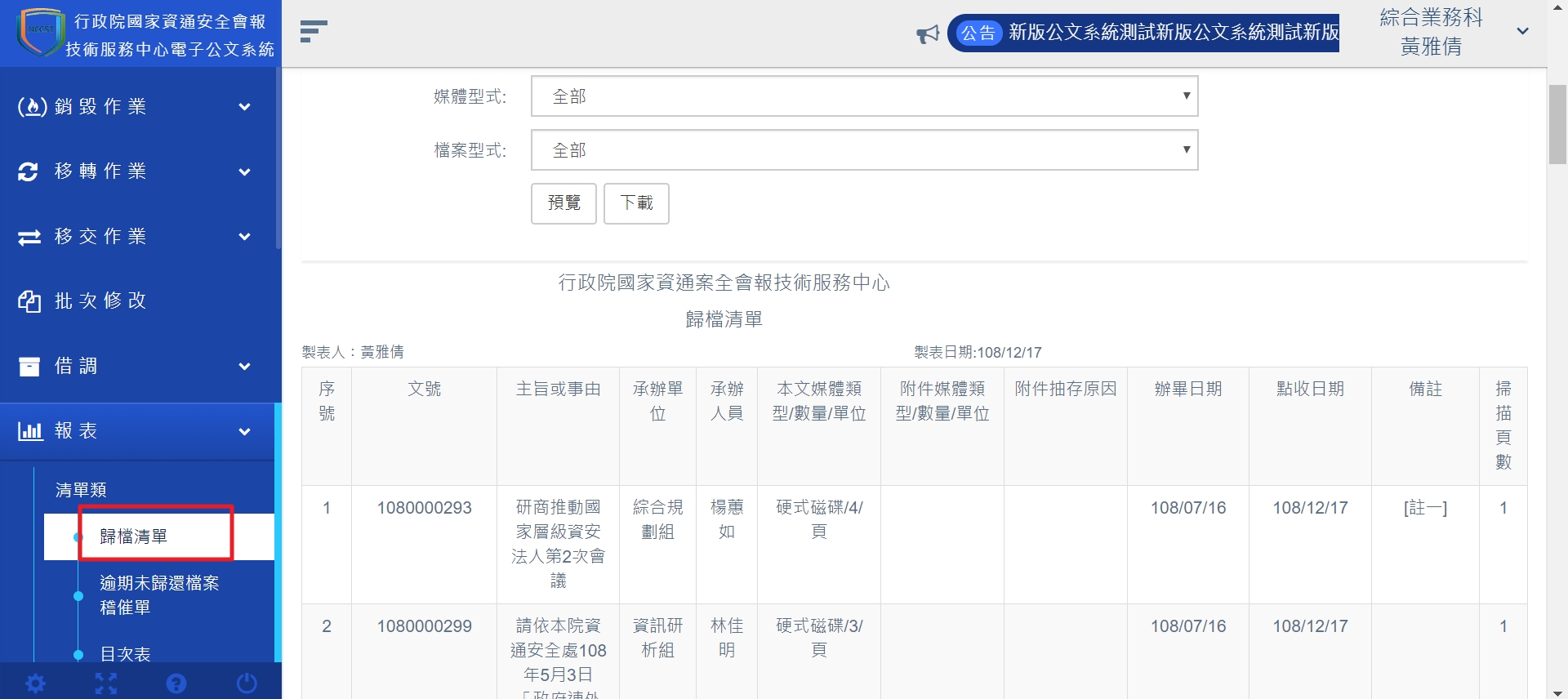 下載為 excel檔
29
稽核與安全
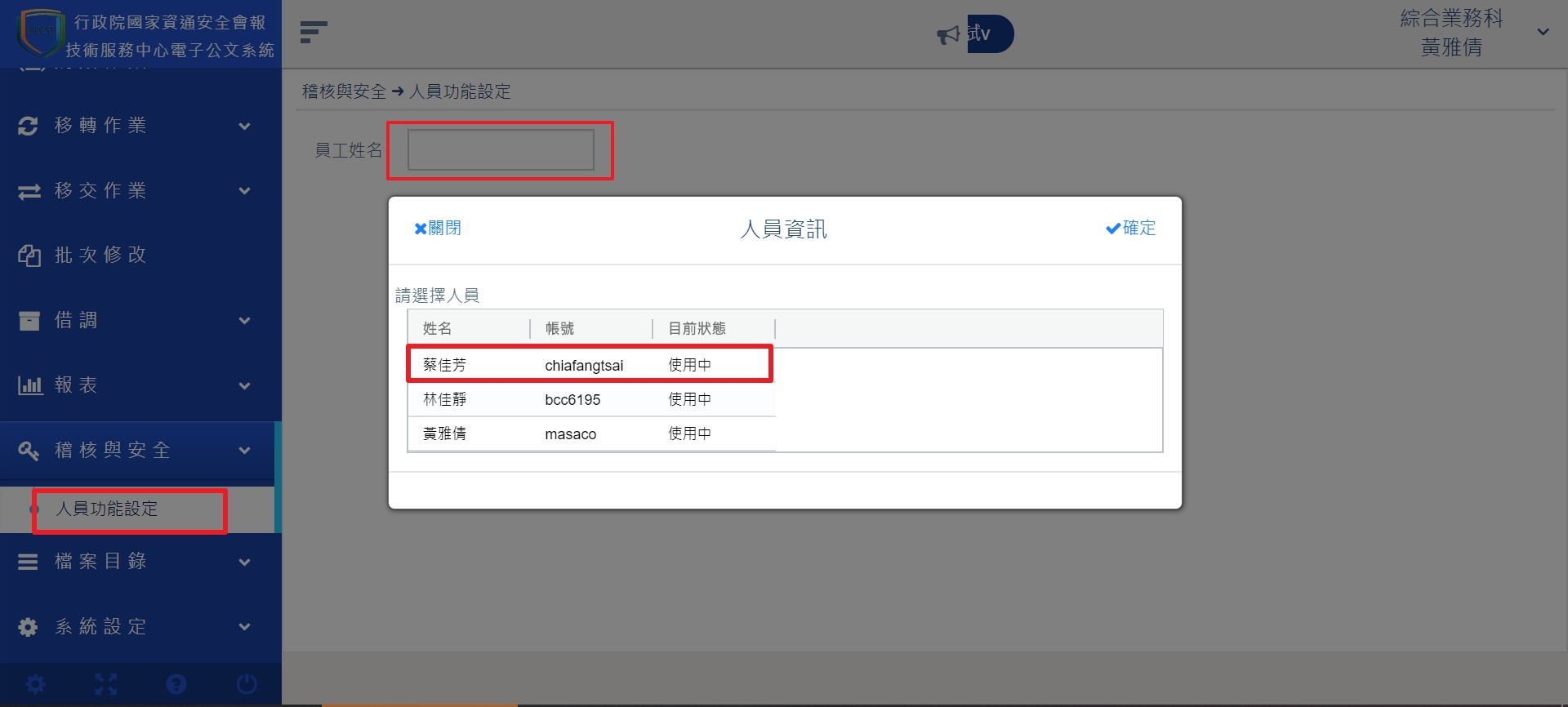 2
下載為 excel檔
3
1
30
稽核與安全
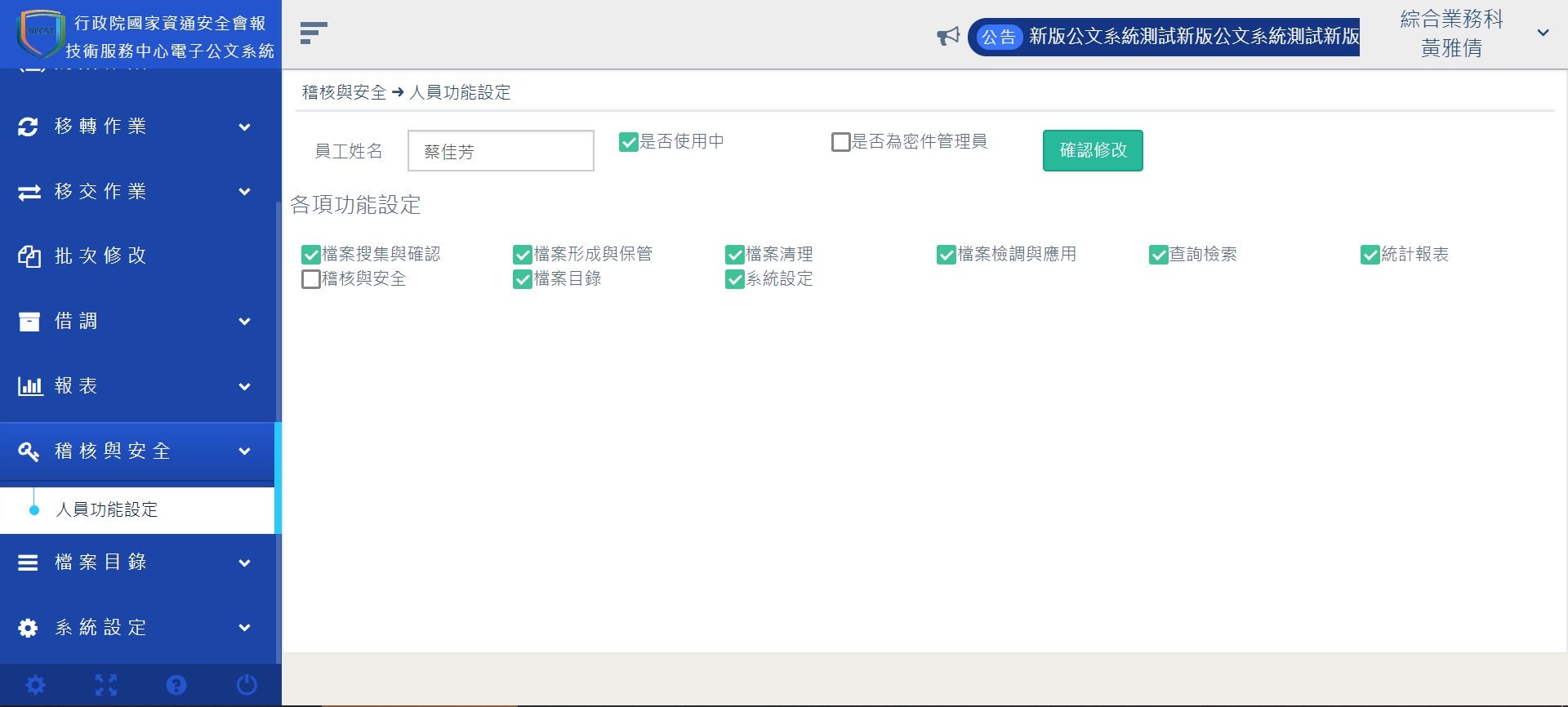 2
下載為 excel檔
3
1
31
檔案目錄匯出
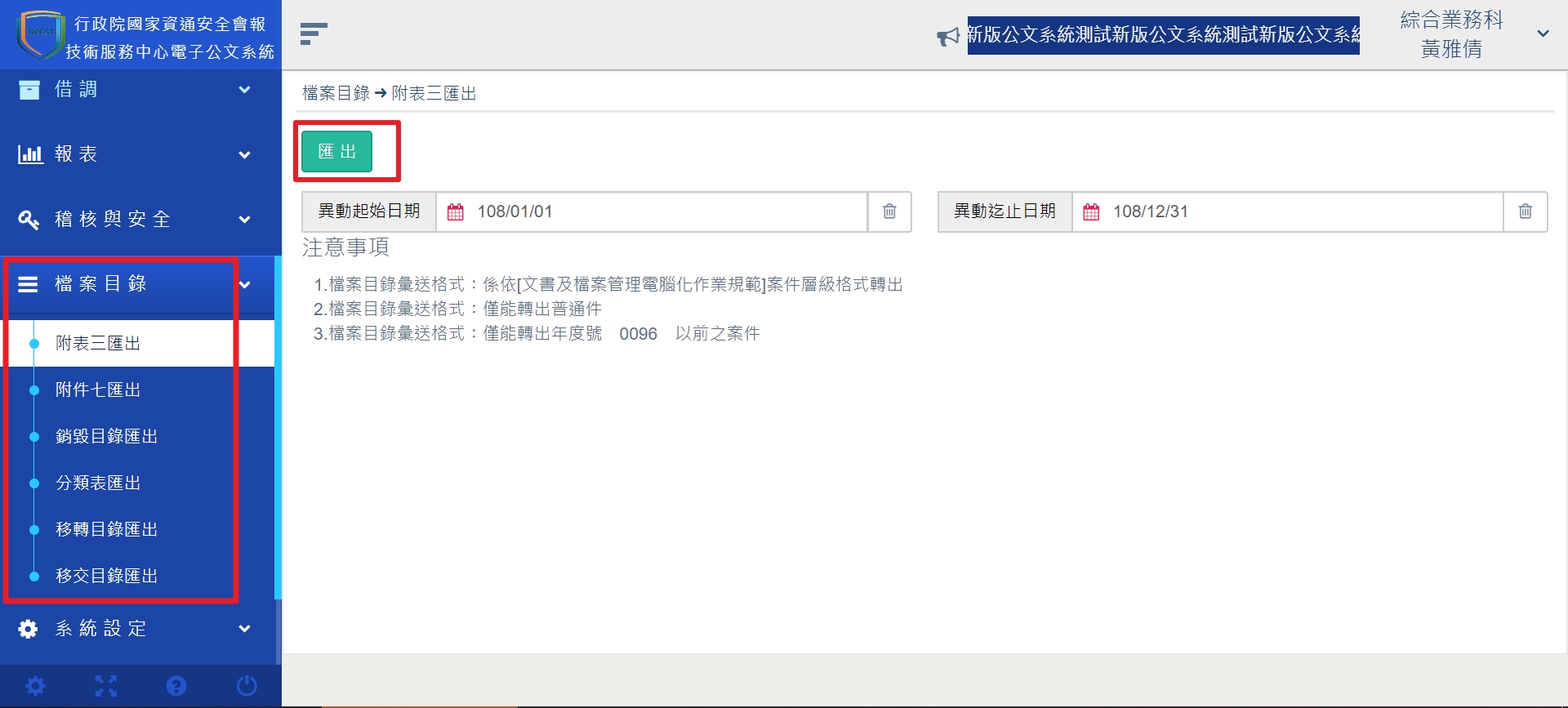 修改後請點擊「更新」
32
系統設定-年度分類號
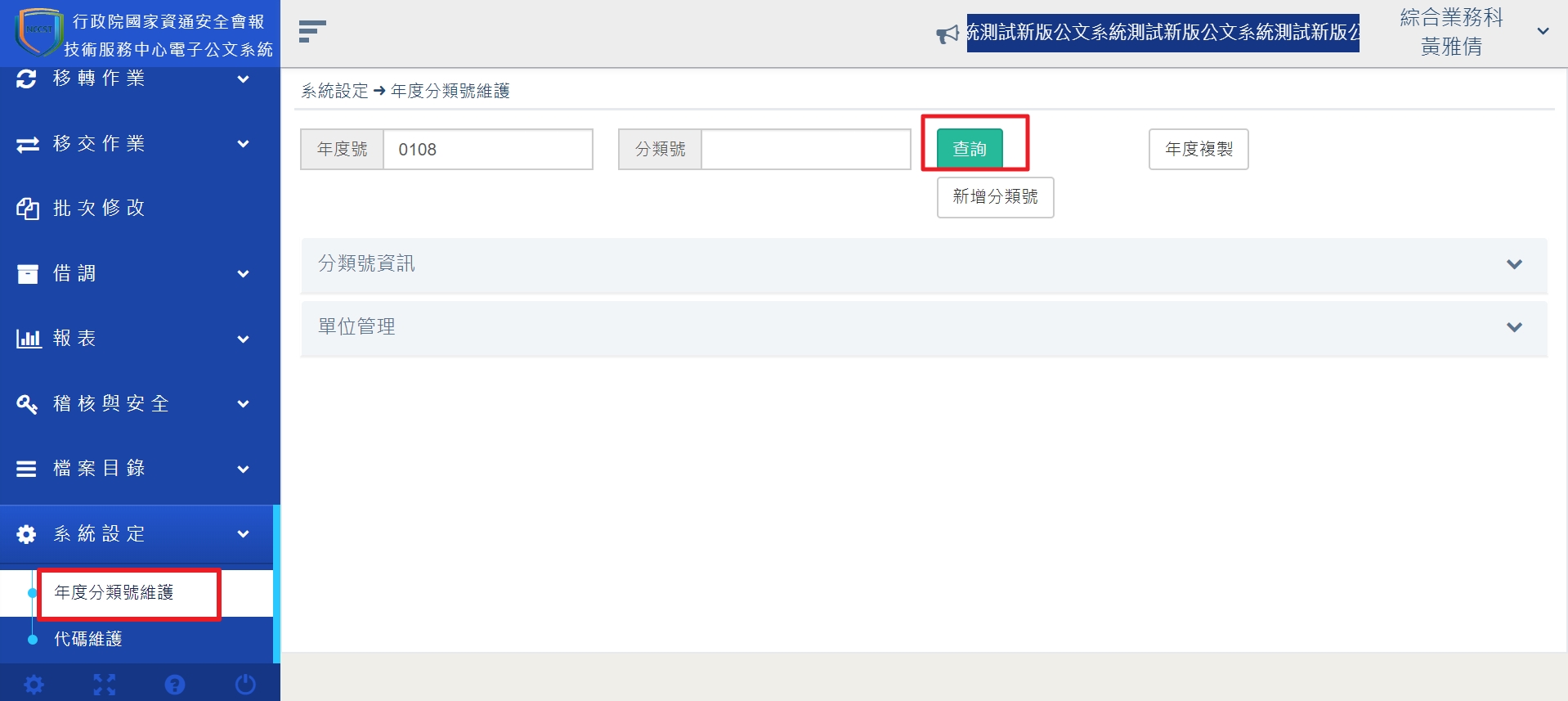 輸入年度後點選查詢
33
系統設定-年度分類號
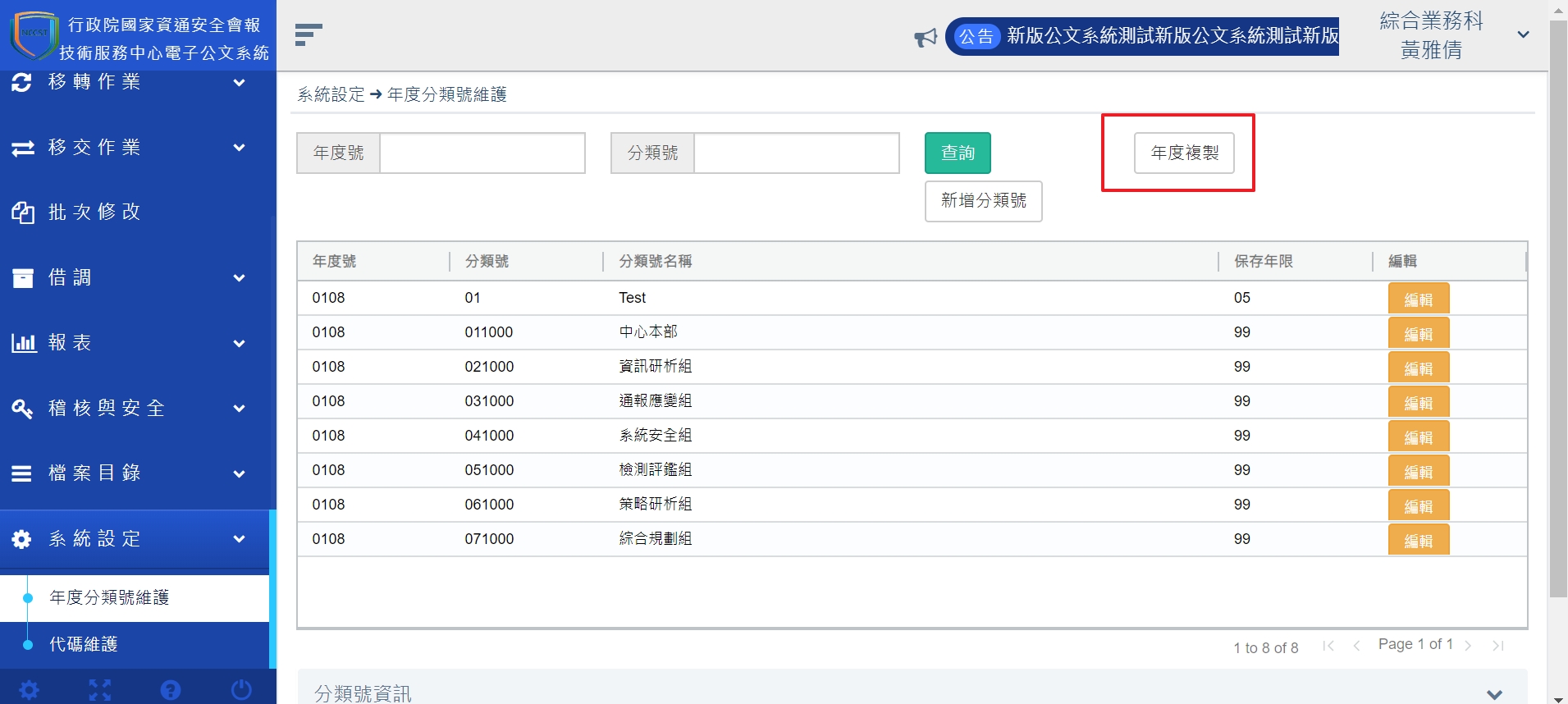 年度複製分類號
編輯單筆分類號
34
系統設定-年度分類號
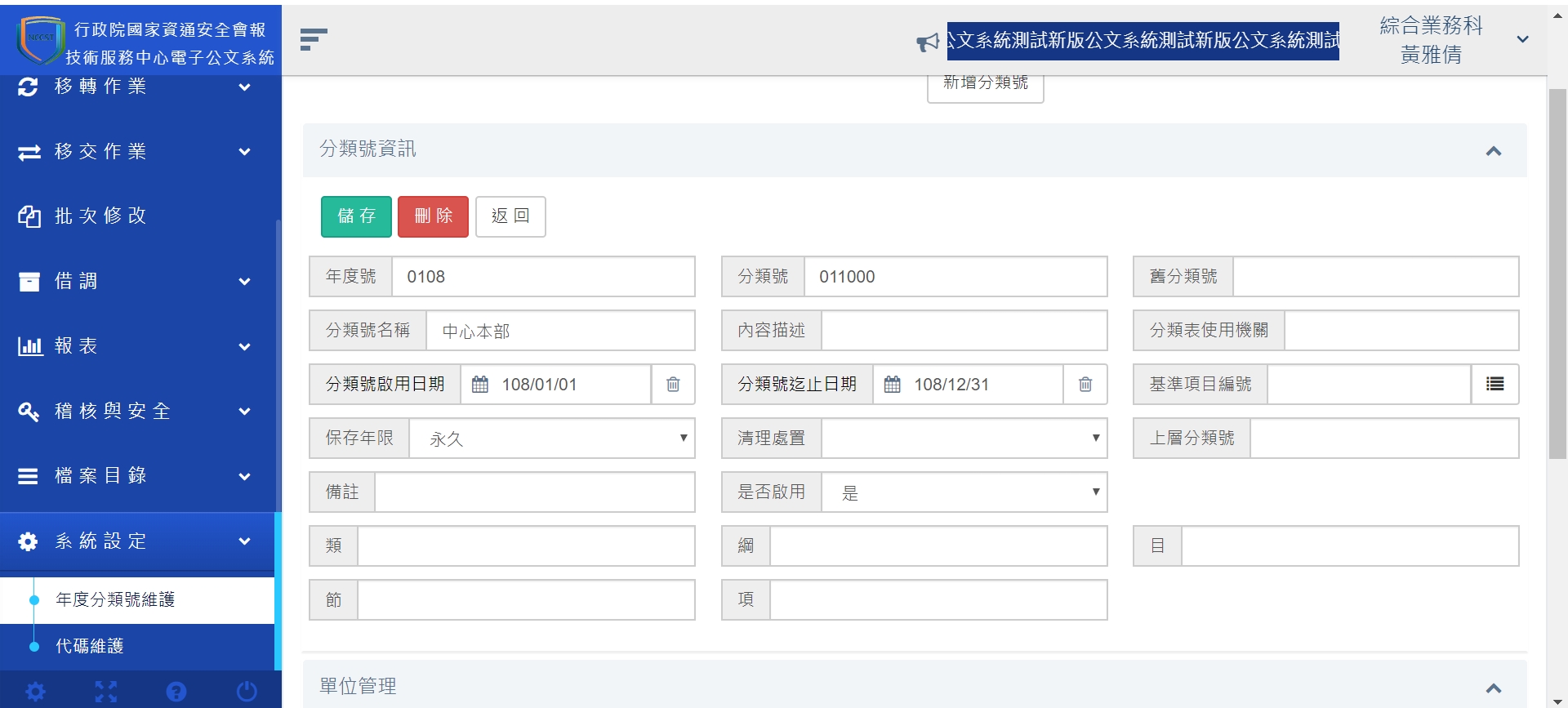 編輯後可儲存
35
系統設定-年度分類號
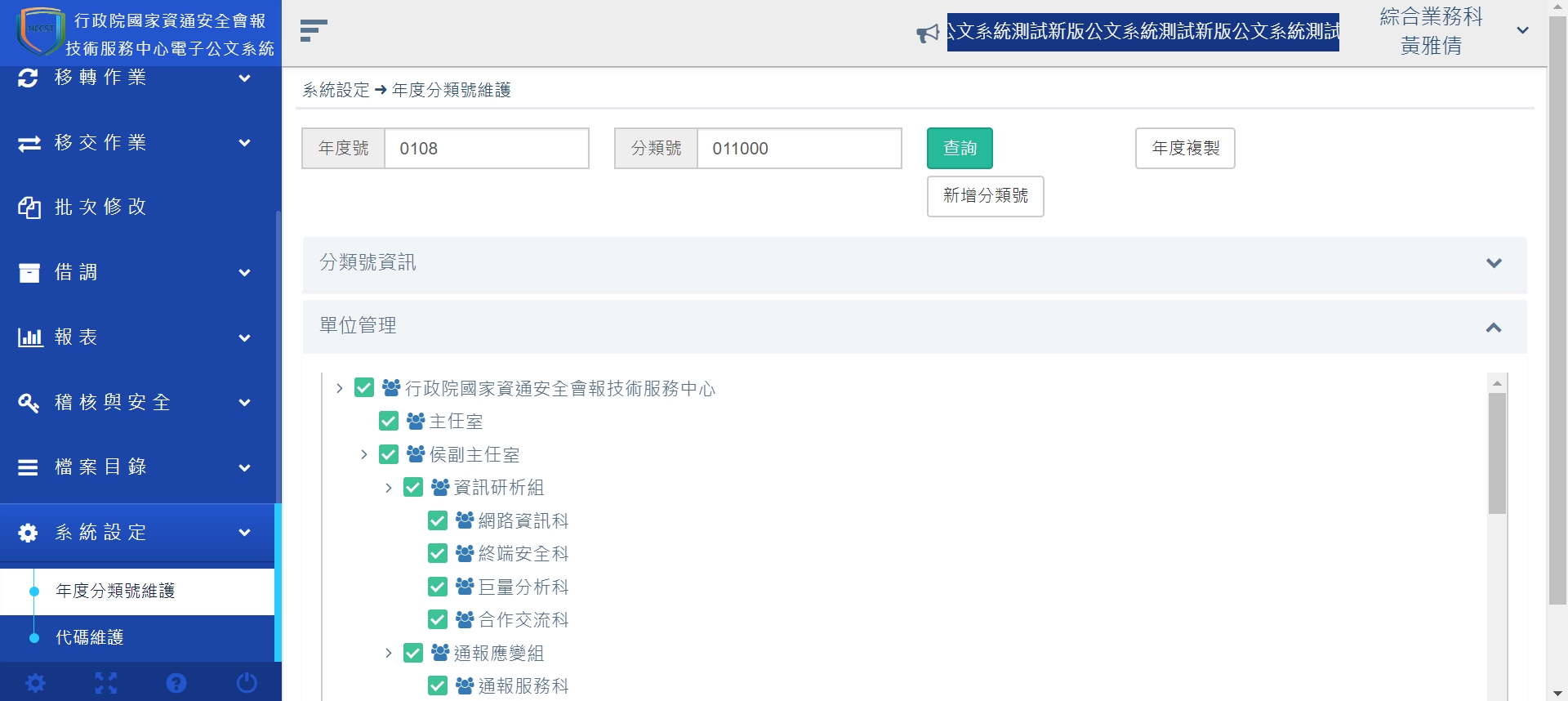 勾選分類號適用單位
36
感謝指教
英福達科技 謹呈